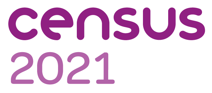 Census 2021: Labour Market Topic Summary
Overview for Cambridgeshire and Peterborough
Research Team, Business Intelligence
9th December 2022
Research.group@cambridgeshire.gov.uk
Themes
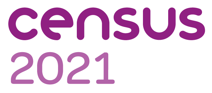 A first overview of some of the local authority level Cambridgeshire and Peterborough data from the Labour Market topic summary published by the Office for National Statistics (ONS)
By local authority: 
Hours Worked
Industry
Occupation
Socio-economic classification
Unemployment history
Economic activity status
Economic inactivity by reason
Definitions
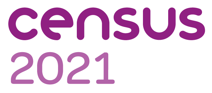 Full-time: 31 or more hours worked per week
Part-time: 30 or less hours worked per week
Industry: Classifies people aged 16 years and over who were in employment between 15 March and 21 March 2021 by the Standard Industrial Classification (SIC) code that represents their current industry or business. The SIC code is assigned based on the information provided about a firm or organisation's main activity
Occupation: A person's occupation relates to their main job and is derived from either their job title or details of the activities involved in their job
NS-Sec: The National Statistics Socio-economic Classification (NS-SeC) provides an indication of socio-economic position based on occupation. It is an Office for National Statistics standard classification
Economically Active: Economically active is defined as those in employment plus those who are unemployed
Economically Inactive: People not in employment who have not been seeking work within the last 4 weeks and/or are unable to start work within the next 2 weeks
Census 2021 Headlines
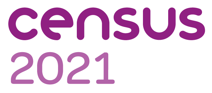 72.7% of Cambridgeshire and Peterborough residents who are aged 16 – 74 and in employment work full-time with 27.3% working part-time
The top three industries for employment are Wholesale and retail trade; repair of motor vehicles and motor cycles (14%), Human health and social work activities (13%) and Education (12%). These were also the top three industries in 2011
The largest proportion of employed Cambridgeshire and Peterborough residents (24.1%) work in Professional Occupations. Higher proportions of residents working in this occupation in Cambridge (42.4%) and South Cambridgeshire (31.6%)
The top three socio-economic classifications are Lower managerial, administrative and professional occupations (20.0%), Higher managerial, administrative and professional occupations (16.2%) and Routine occupations (12.5%)
The majority of residents who are unemployed in Cambridgeshire and Peterborough have not worked in the last year (62.4%) but have worked prior to this
The majority of residents in Cambridgeshire and Peterborough are economically active (62.8%) but this ranges from 58.2% in Fenland to 65.2% in South Cambridgeshire
All local authorities have seen increases in economic inactivity from 2011
Being retired is the reason given by the majority of economically inactive residents across Cambridgeshire and Peterborough (54.5%) with the exception of Cambridge where most economically inactive residents are students (50.8%)
Index
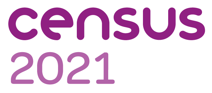 Cambridgeshire and Peterborough
Cambridge
East Cambridgeshire
Fenland
Huntingdonshire
South Cambridgeshire
Peterborough
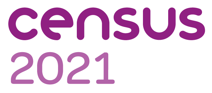 Cambridgeshire and Peterborough
Hours Worked
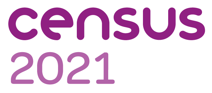 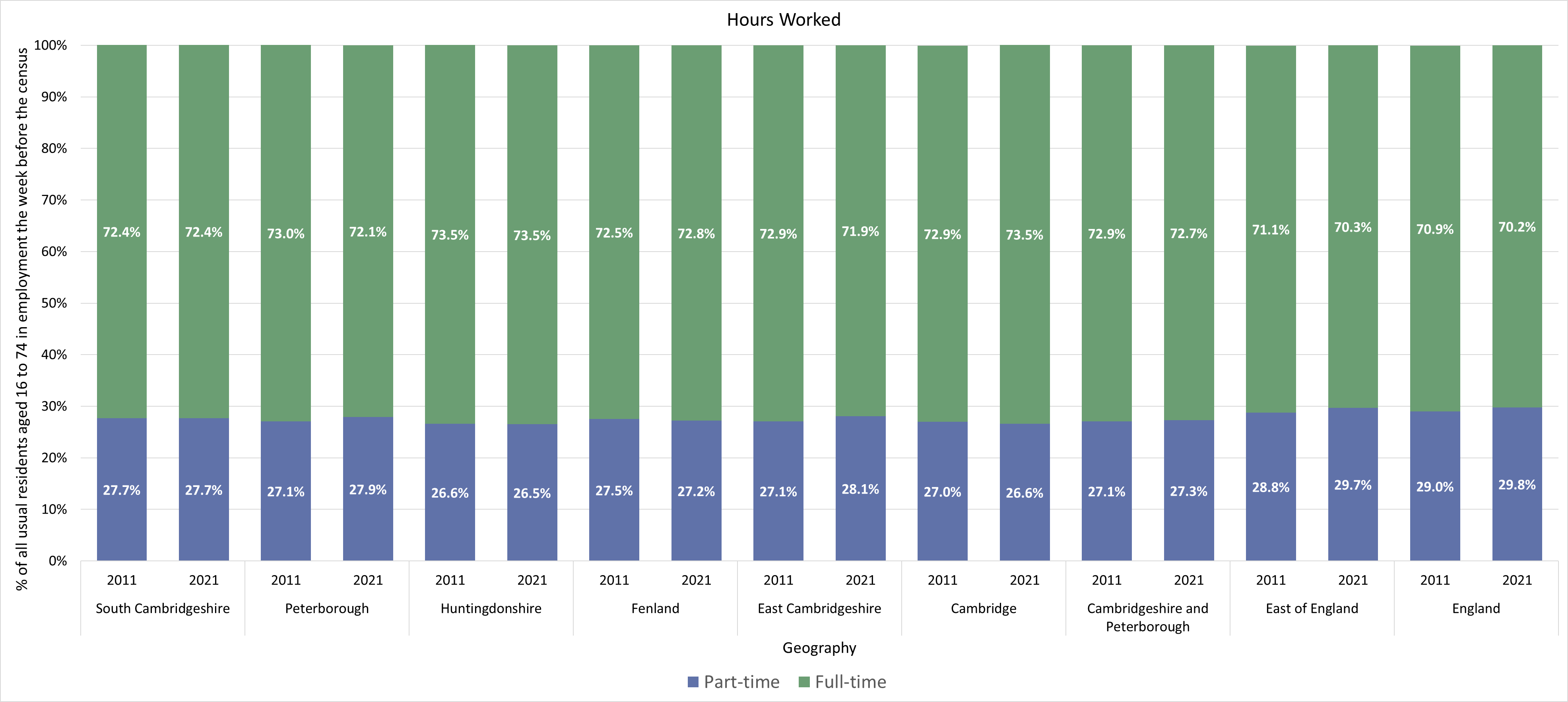 Industry
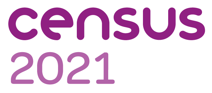 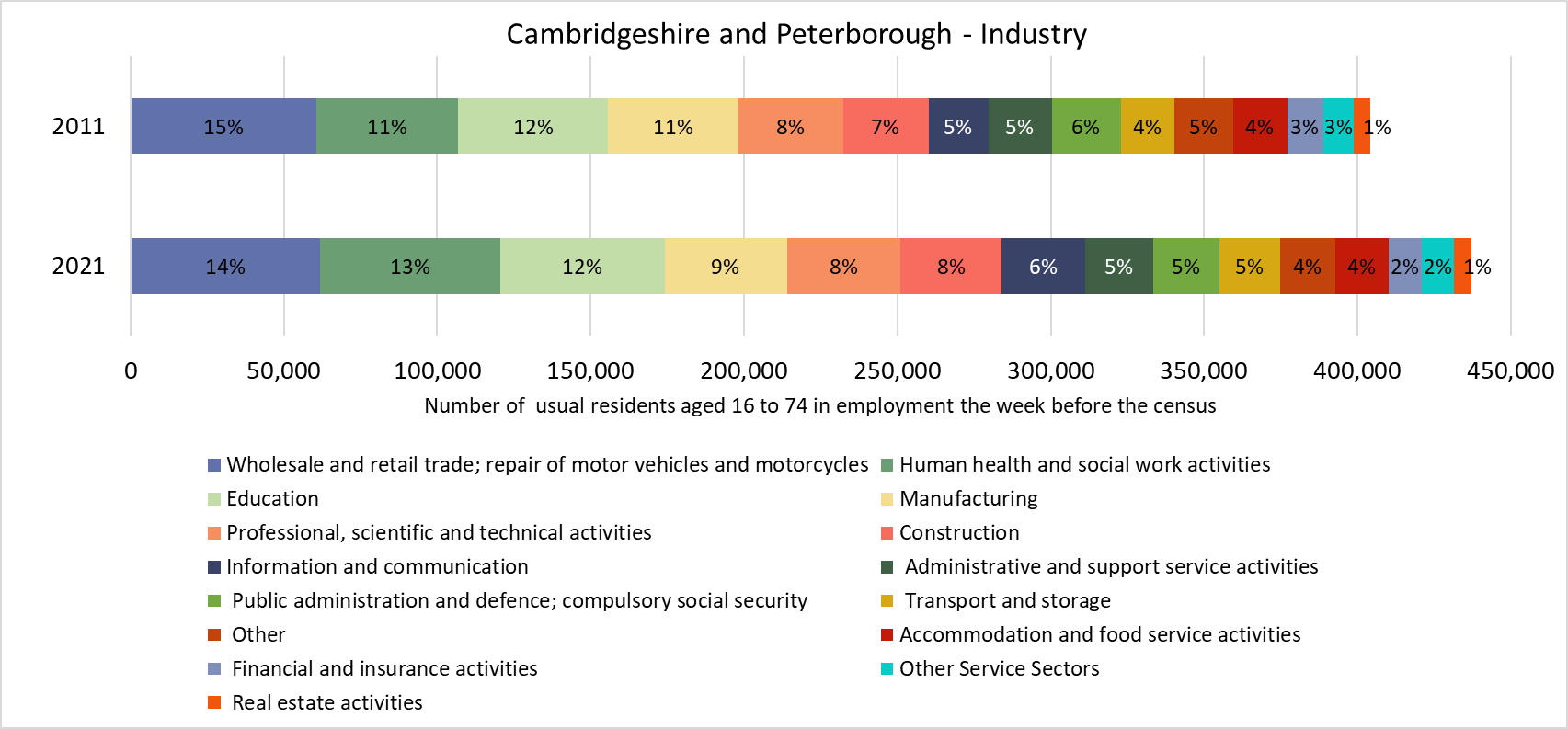 *Not directly comparable to 2011. ONS changed the classification for Census 2021 and combined the categories previously available in the 2011 Census data.
Occupation
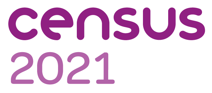 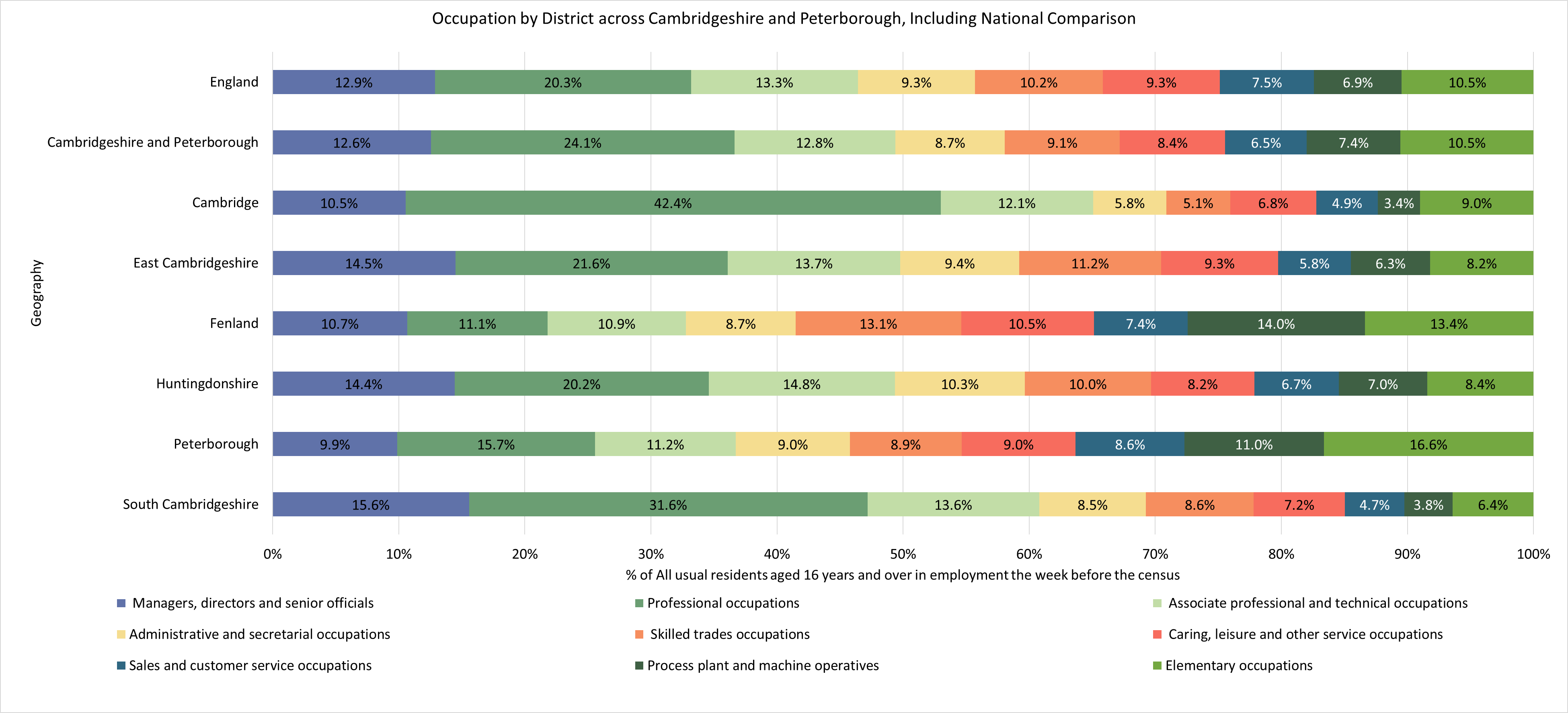 Socio-economic Classification
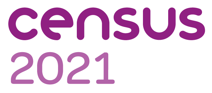 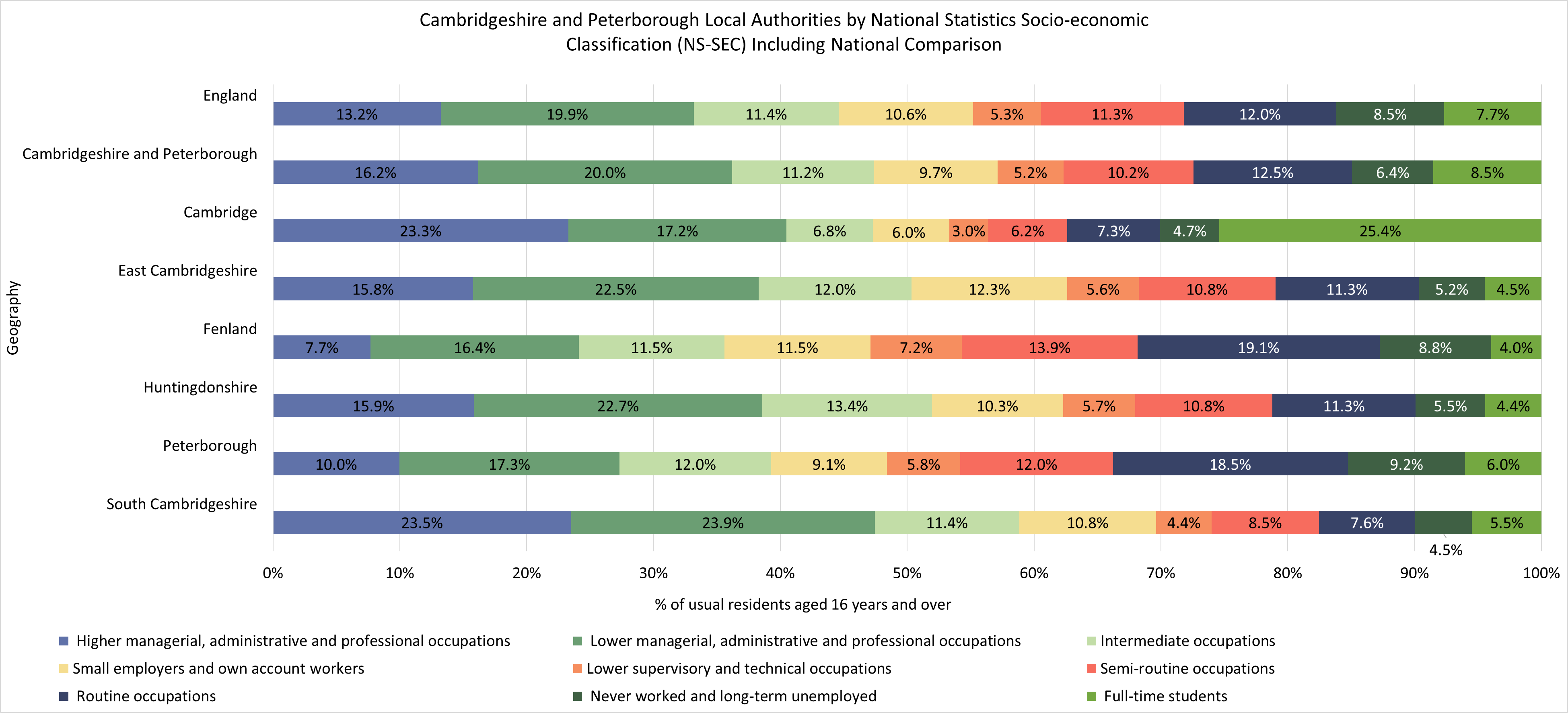 *Not comparable to 2011. The question on employment history changed between the 2011 and 2021 census.
Unemployment history
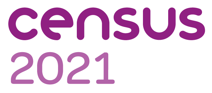 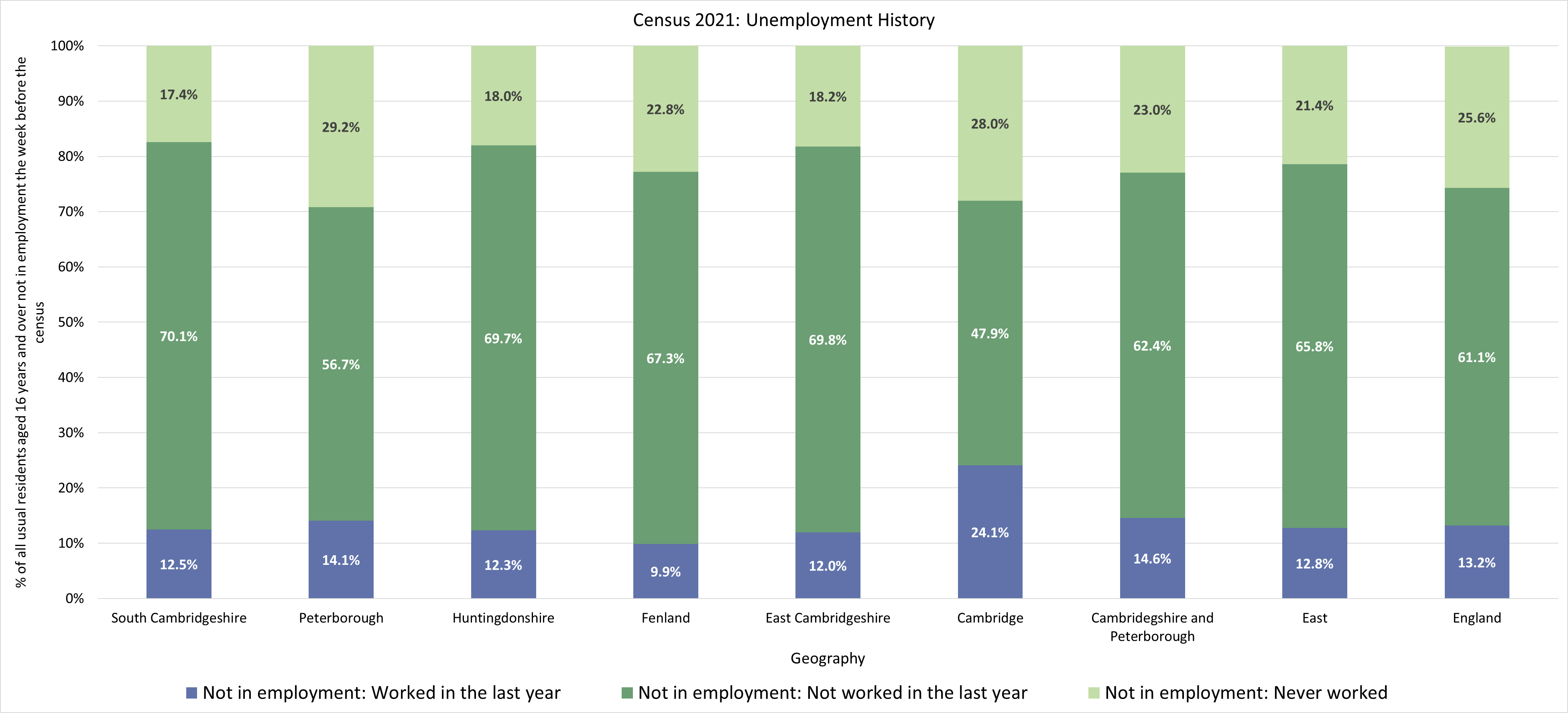 Economic activity status
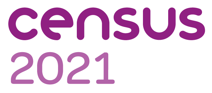 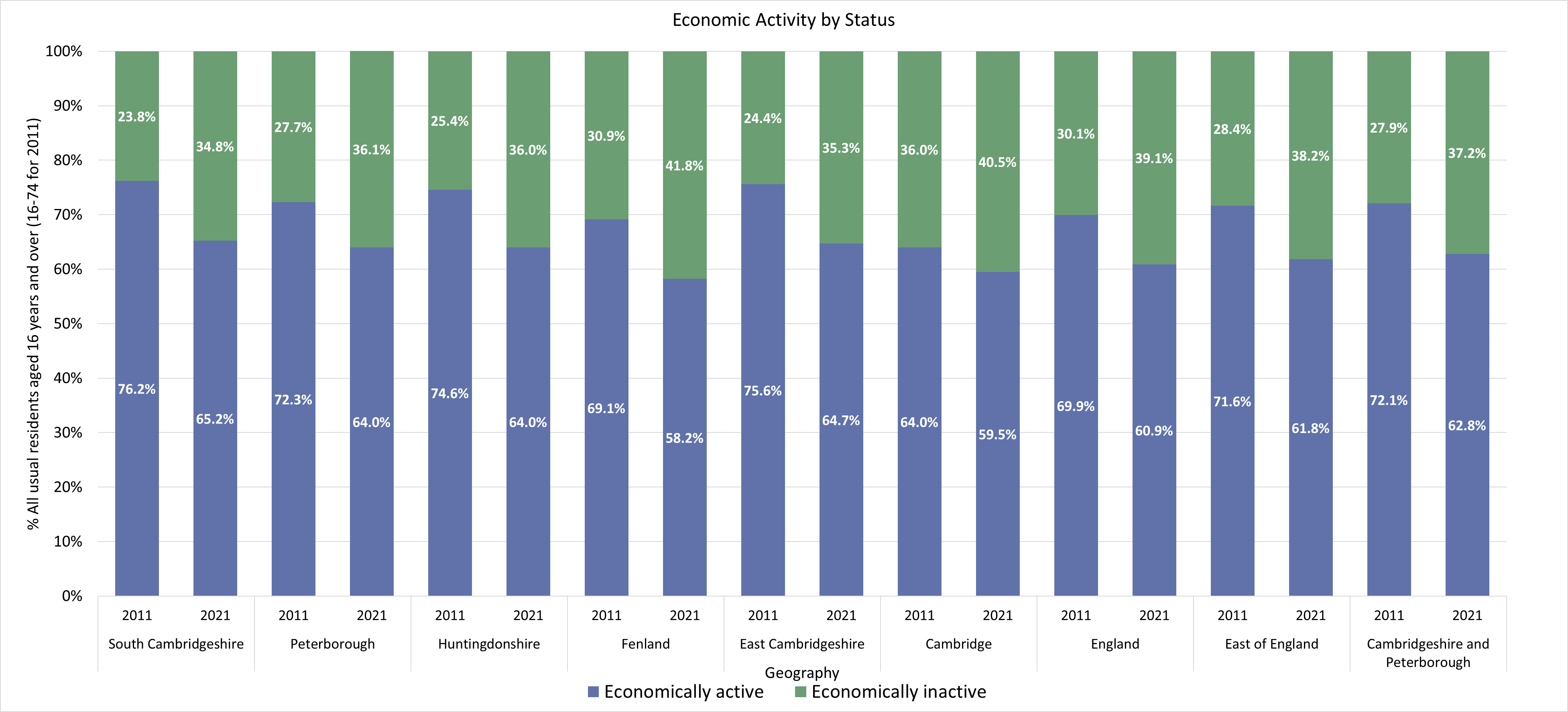 Economic Inactivity by Reason
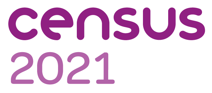 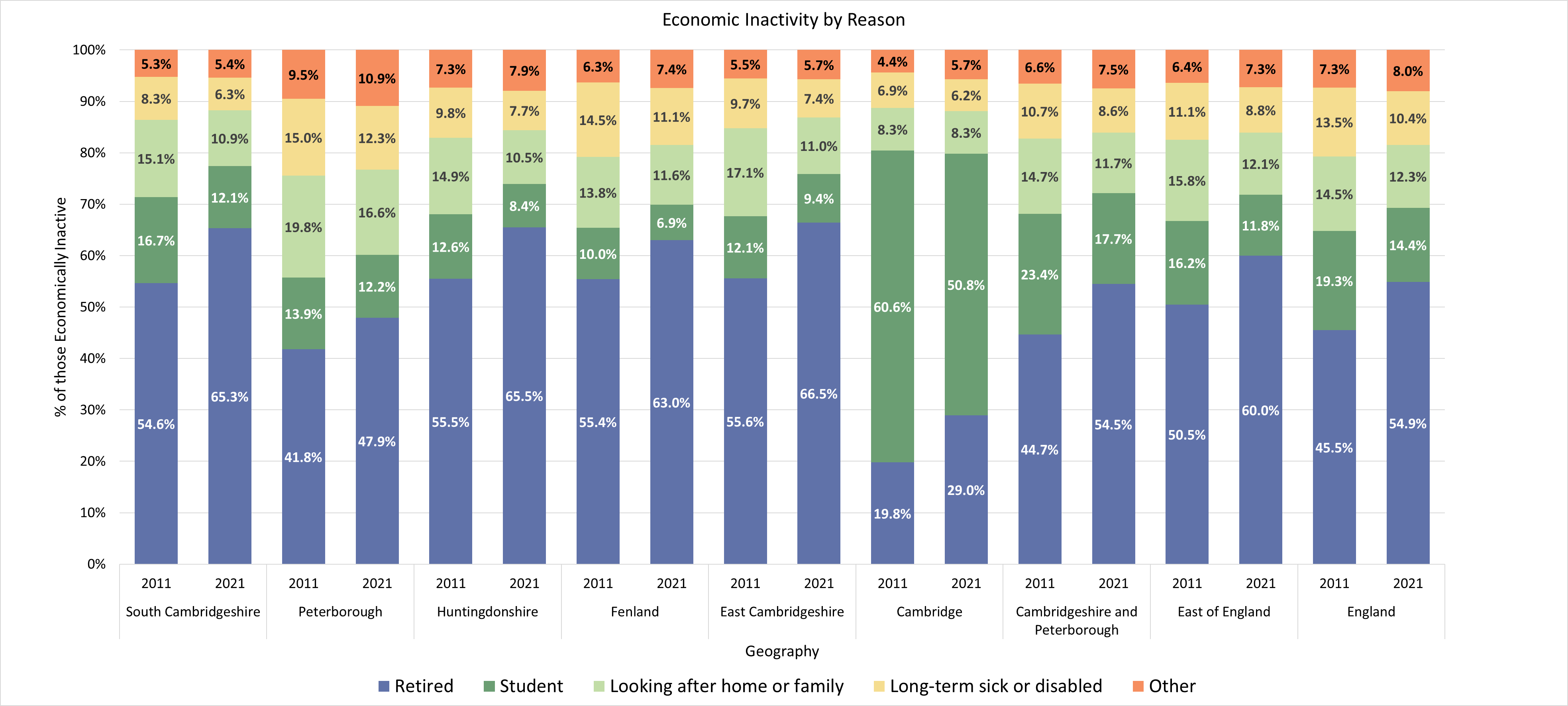 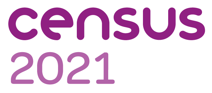 Cambridge
Cambridge -Hours Worked
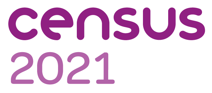 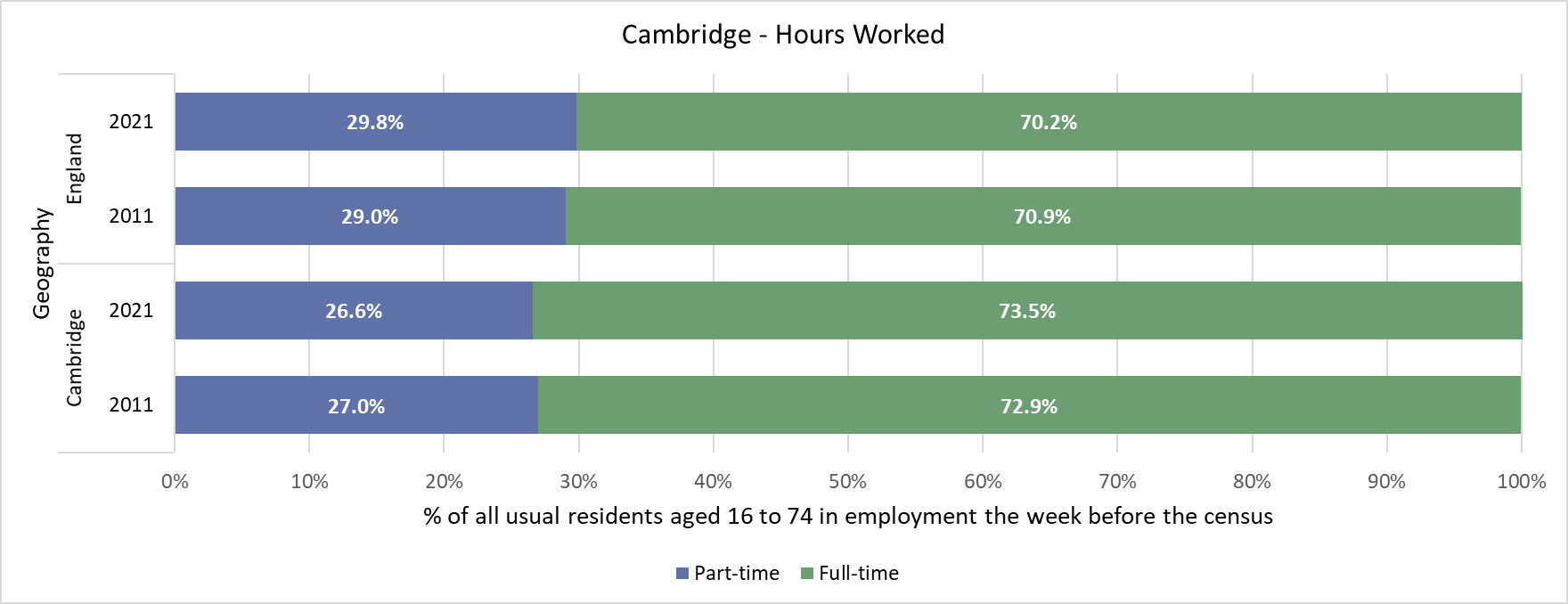 Cambridge - Industry
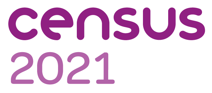 Cambridge - Occupation
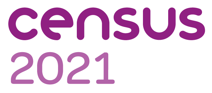 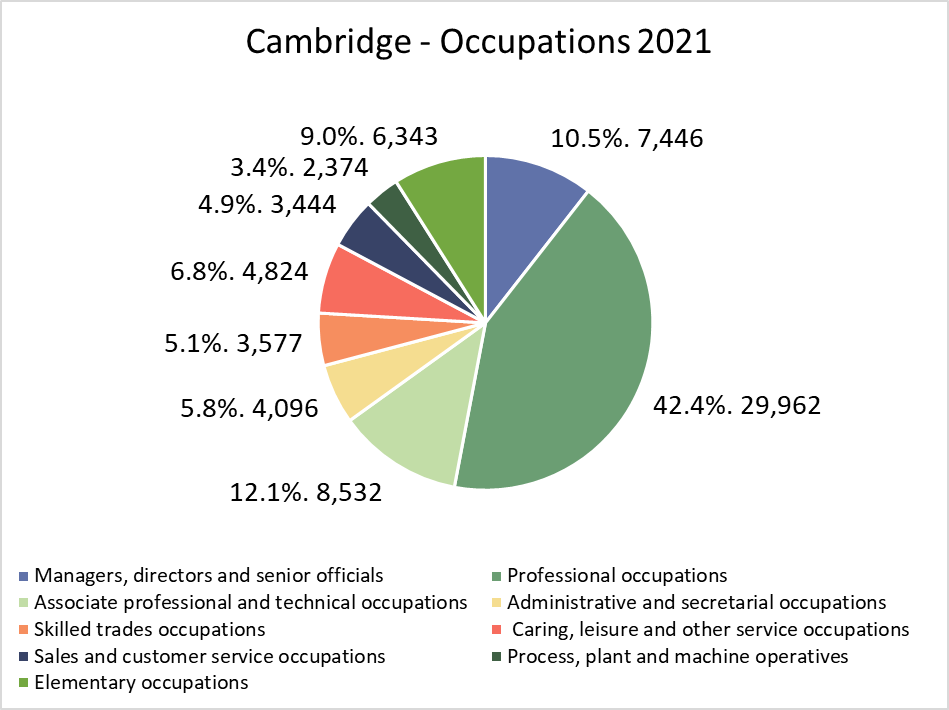 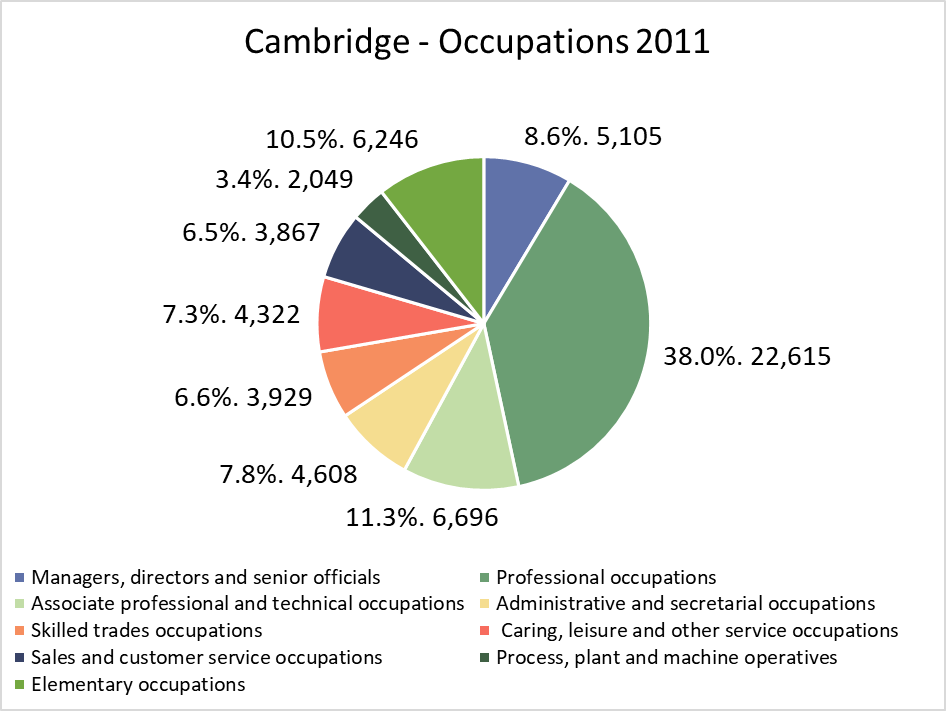 *Not comparable to 2011. ONS changed the classification for Census 2021 and combined the categories previously available in the 2011 Census data. Therefore, comparisons are only indicative
Cambridge – Socio-economicClassification
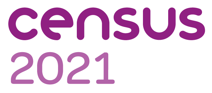 Cambridge - Unemployment history
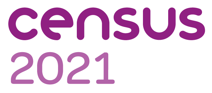 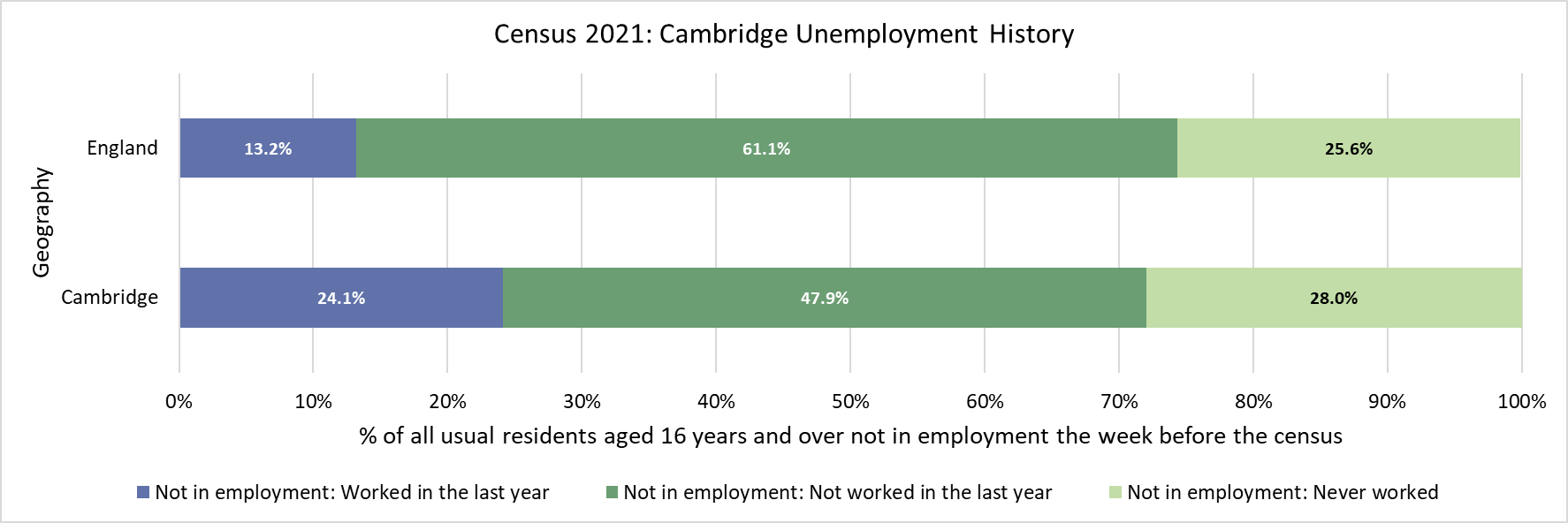 *Not comparable to 2011. The question on employment history changed between the 2011 and 2021 census.
Cambridge –Economic activity status
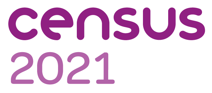 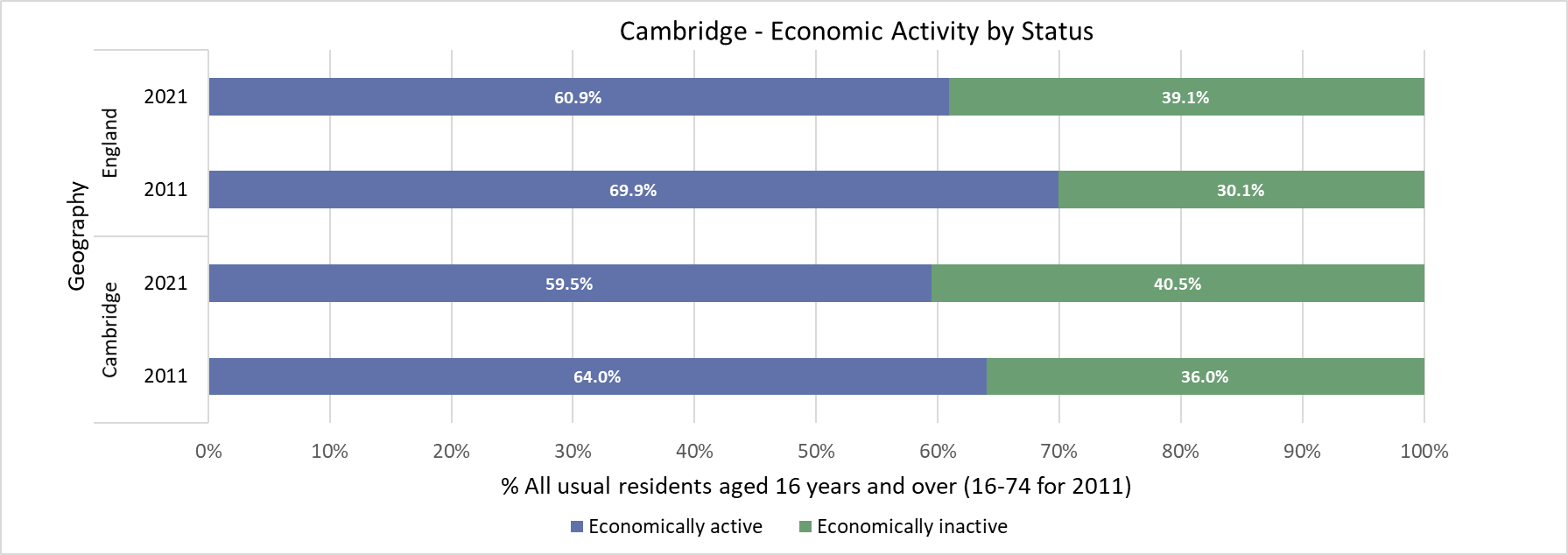 Cambridge –Economic inactivity by reason
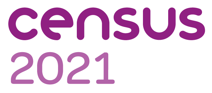 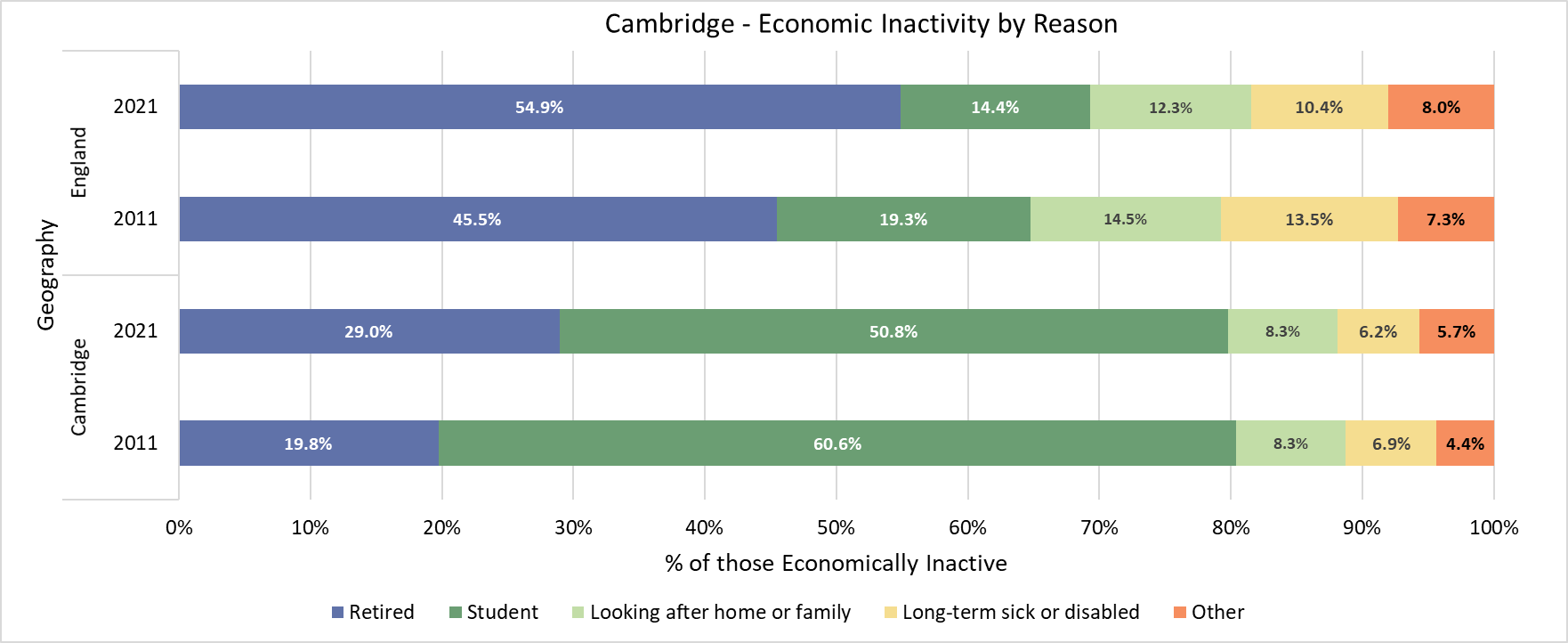 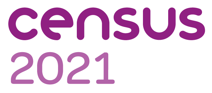 East Cambridgeshire
East Cambridgeshire -Hours Worked
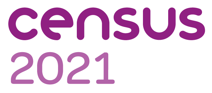 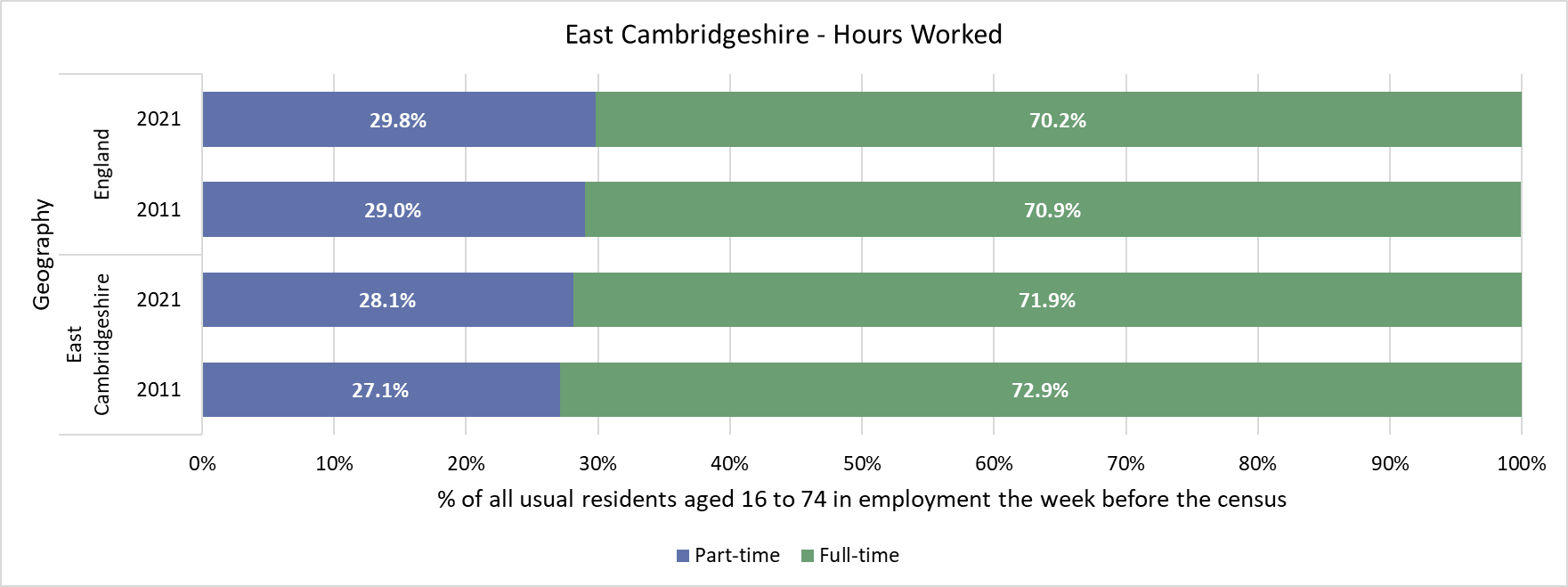 East Cambridgeshire -Industry
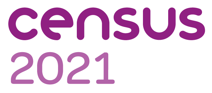 East Cambridgeshire-Occupation
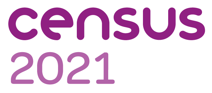 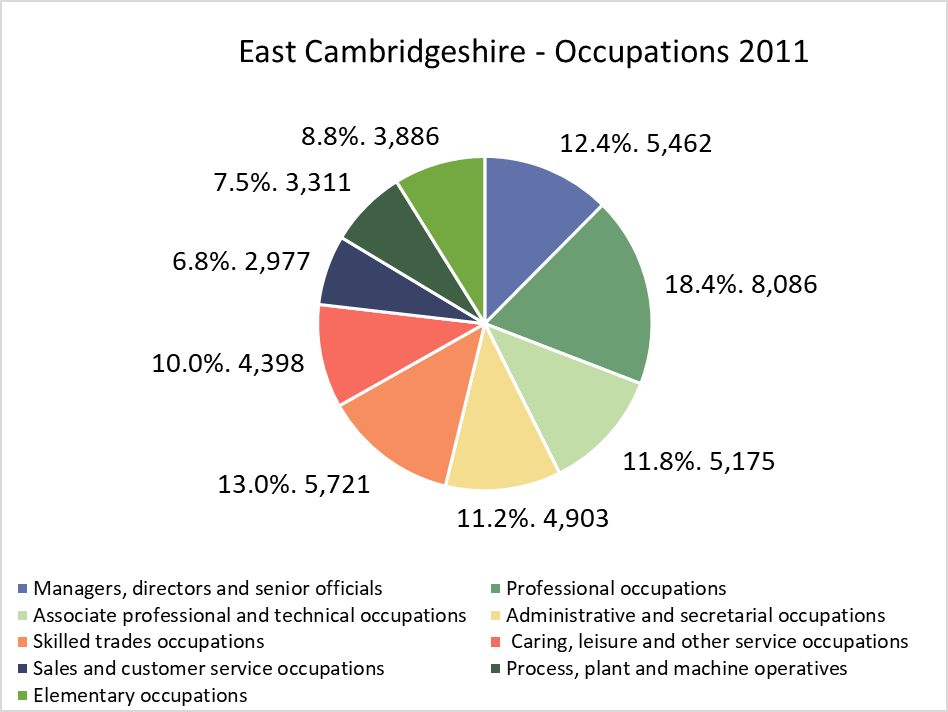 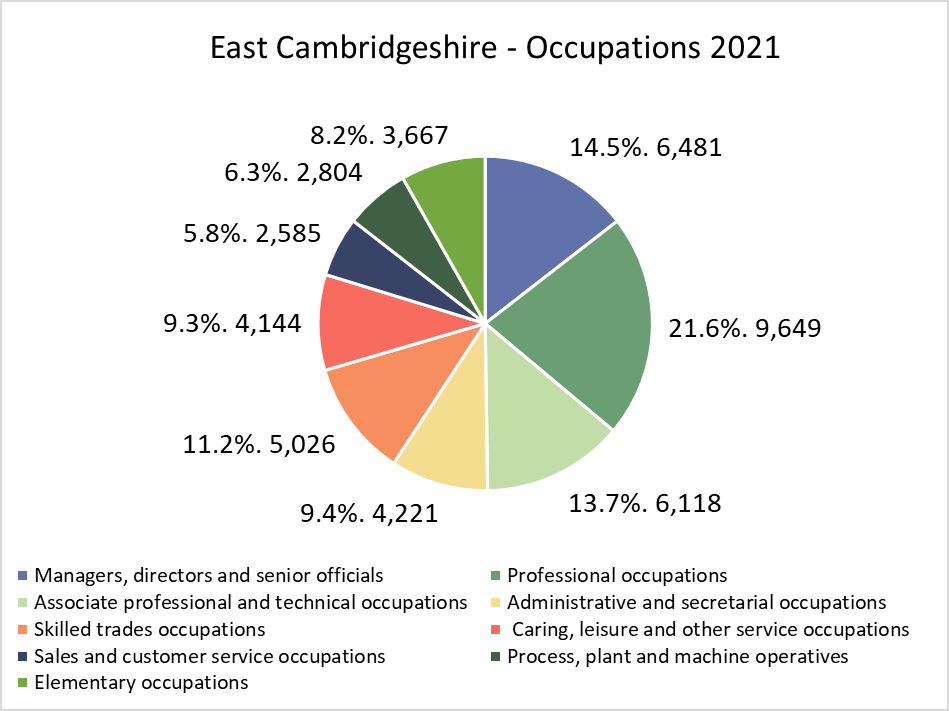 *Not directly comparable to 2011. ONS changed the classification for Census 2021 and combined the categories previously available in the 2011 Census data. Therefore, comparisons are only indicative
East Cambridgeshire –Socio-economic Classification
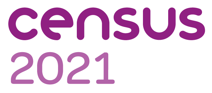 East Cambridgeshire -Unemployment history
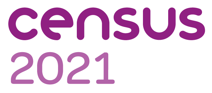 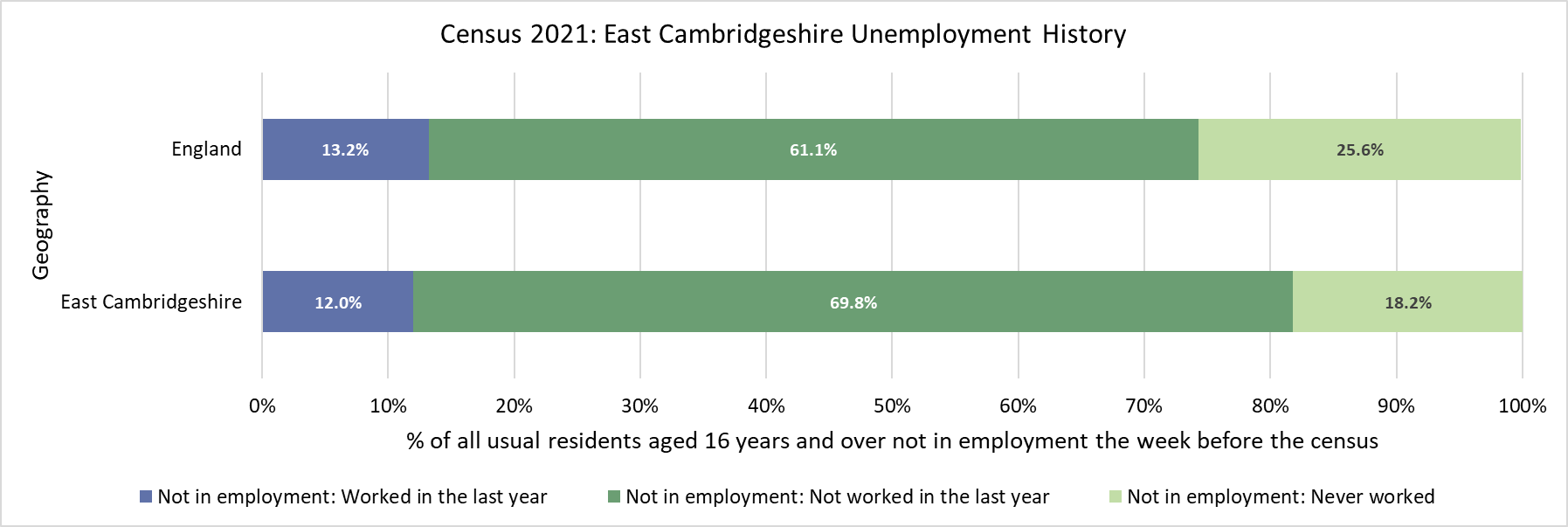 *Not comparable to 2011. The question on employment history changed between the 2011 and 2021 census.
East Cambridgeshire -Economic activity status
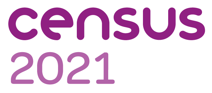 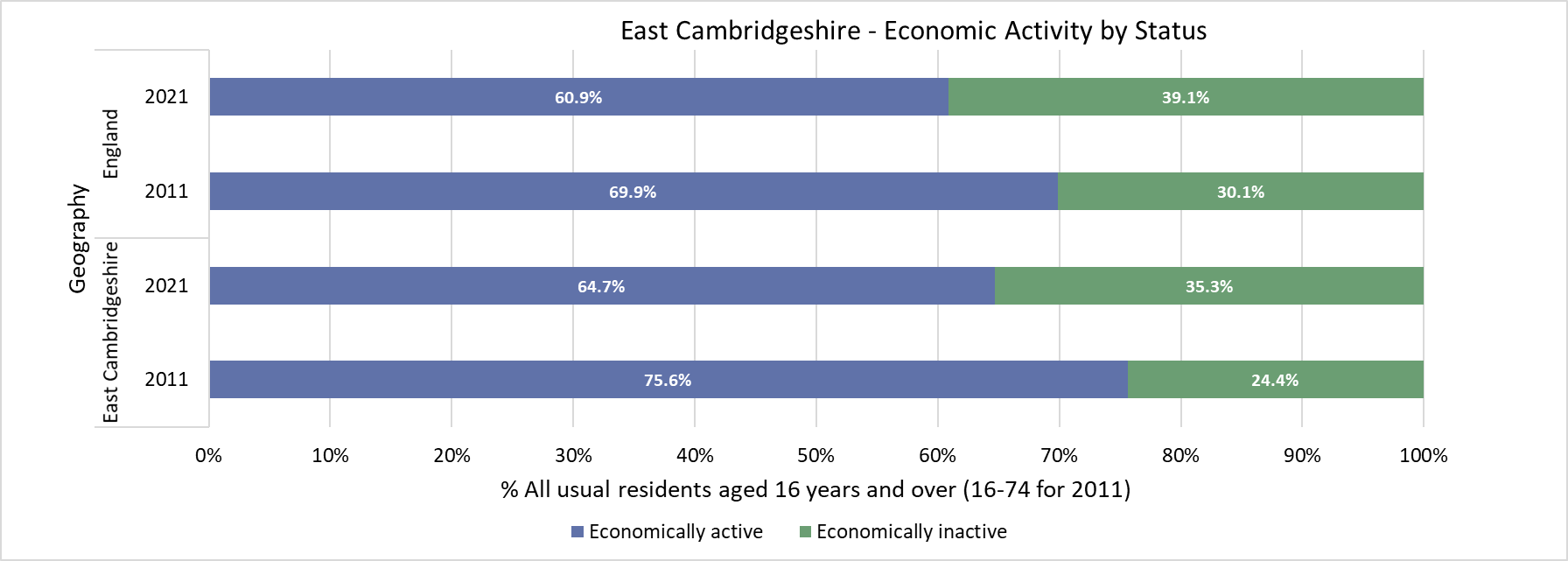 East Cambridgeshire –Economic inactivity by reason
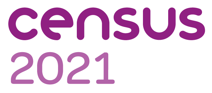 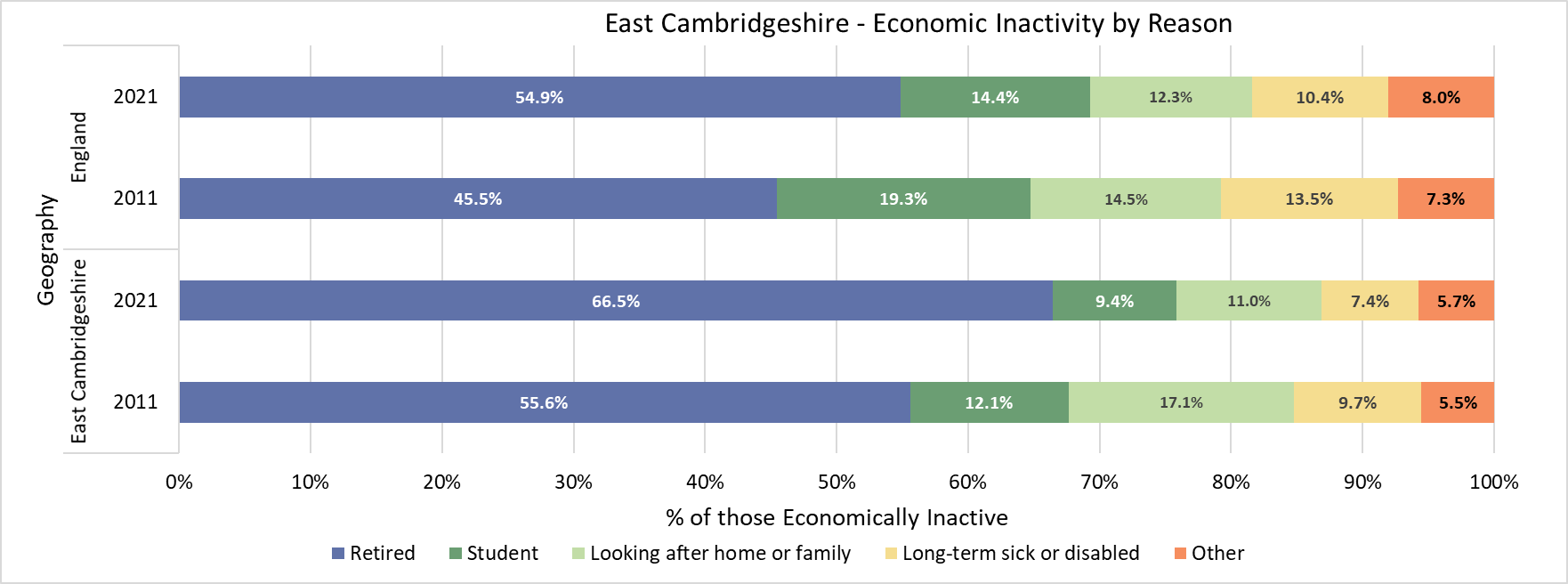 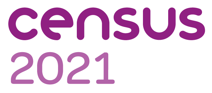 Fenland
Fenland -Hours Worked
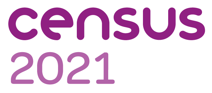 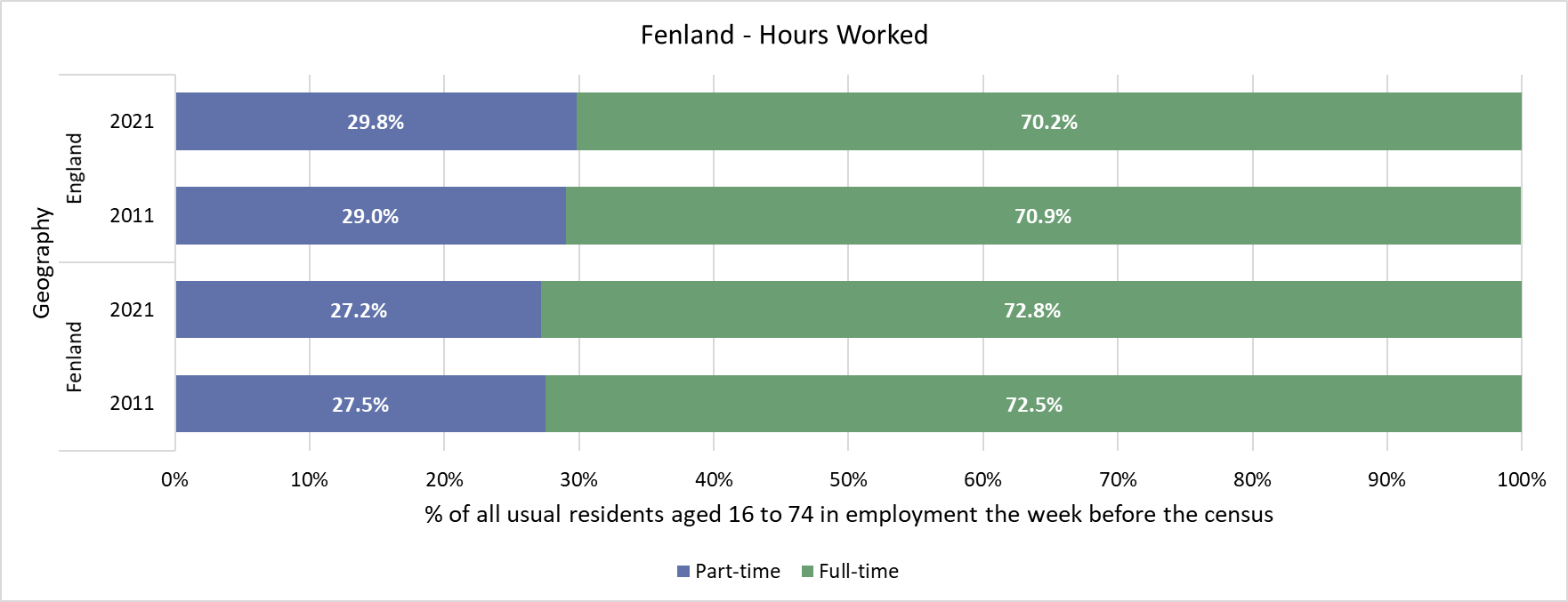 Fenland - Industry
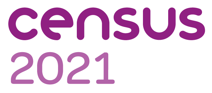 Fenland - Occupation
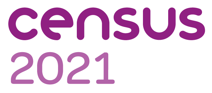 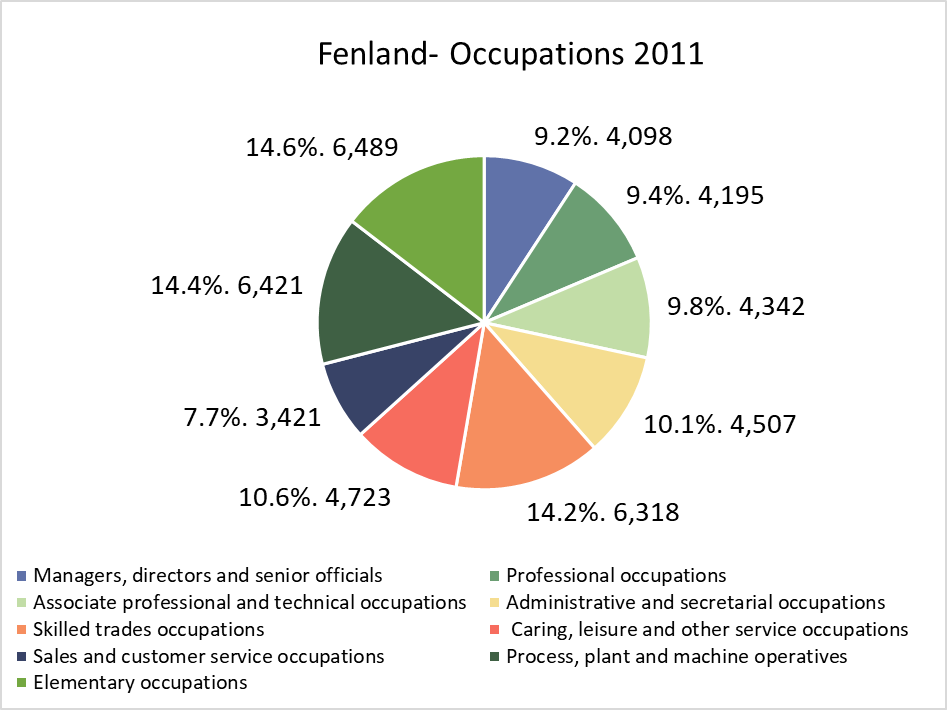 *Not directly comparable to 2011. ONS changed the classification for Census 2021 and combined the categories previously available in the 2011 Census data. Therefore, comparisons are only indicative
Fenland - Socio-economic Classification
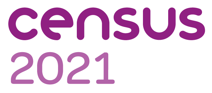 Fenland -Unemployment history
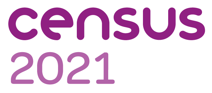 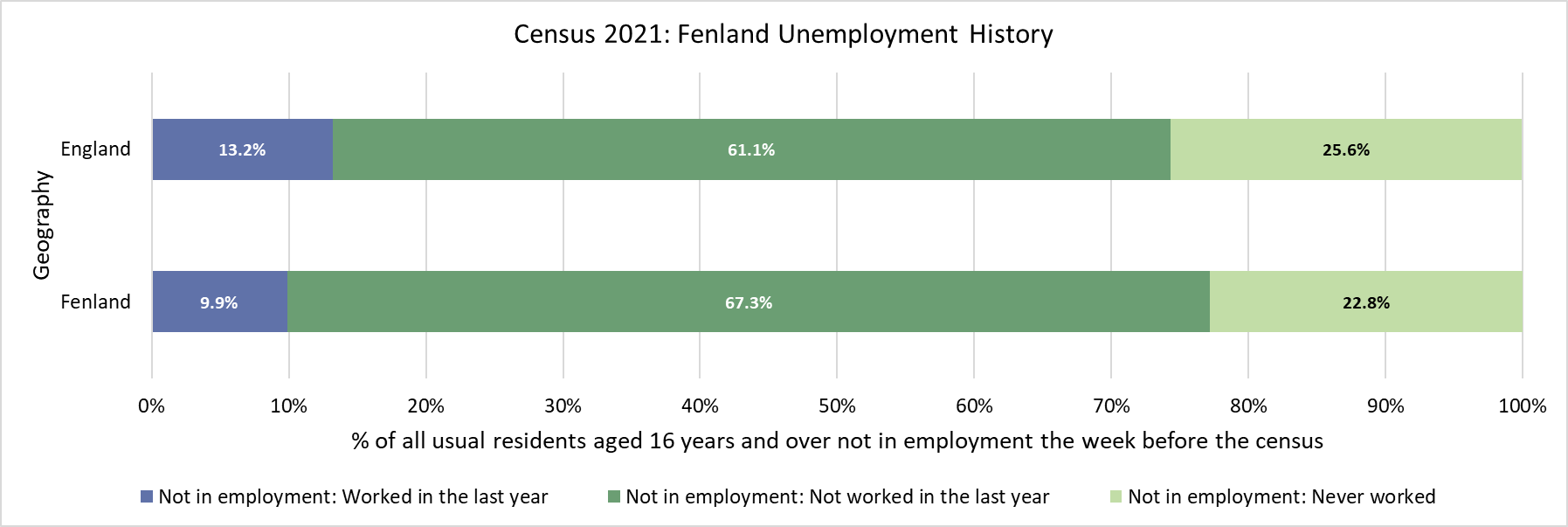 *Not comparable to 2011. The question on employment history changed between the 2011 and 2021 census.
Fenland -Economic activity status
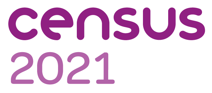 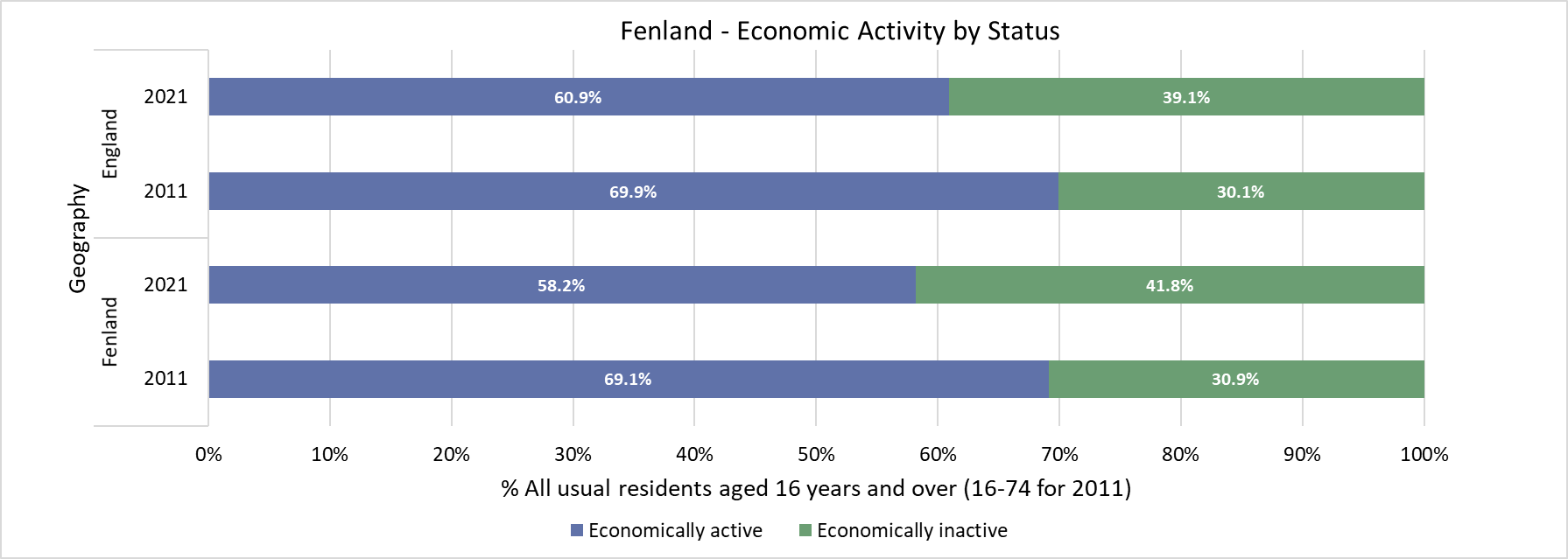 Fenland -Economic inactivity by reason
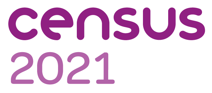 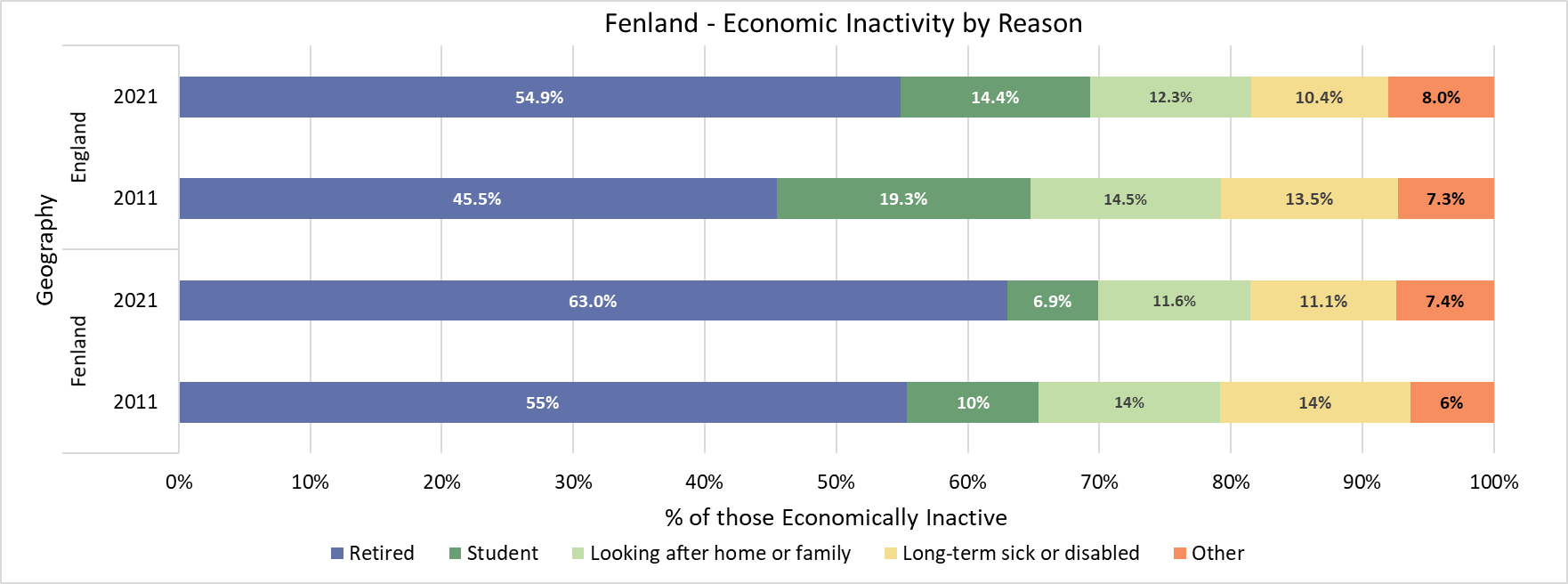 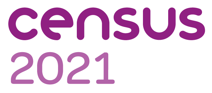 Huntingdonshire
Huntingdonshire - Hours Worked
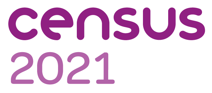 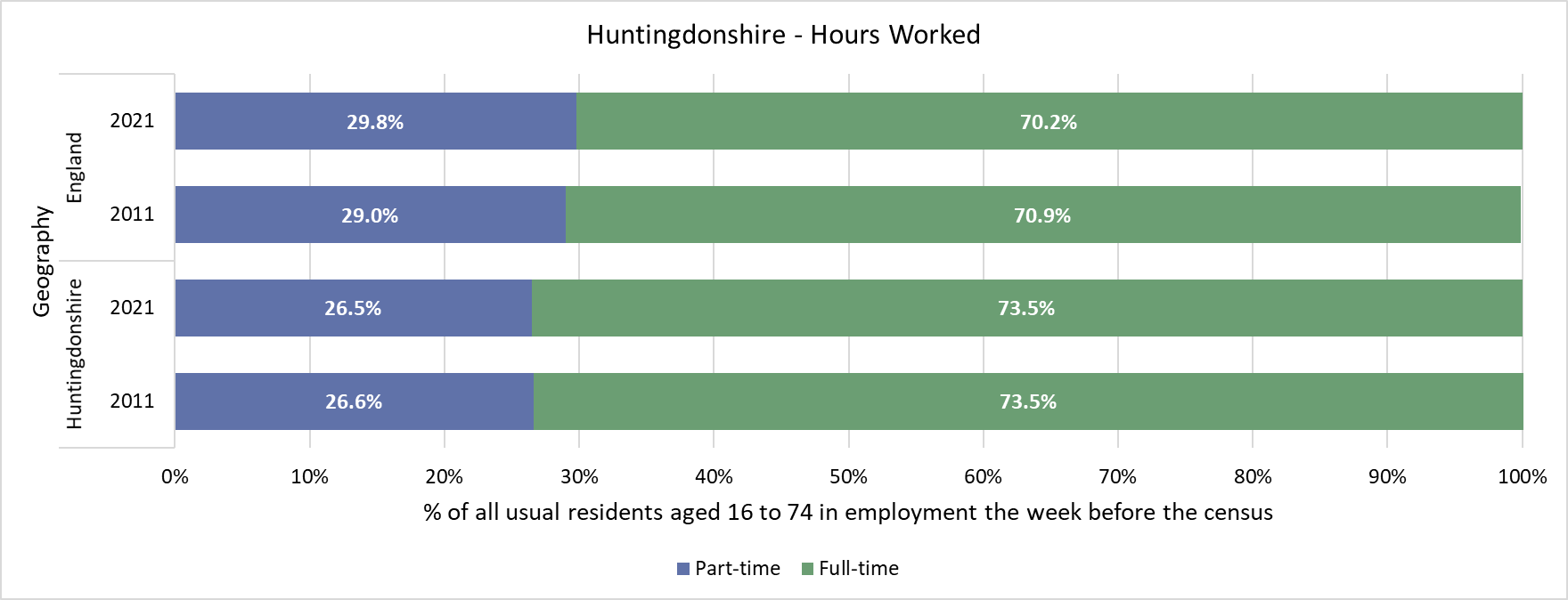 Huntingdonshire -Industry
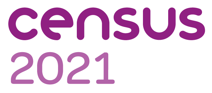 Huntingdonshire -Occupation
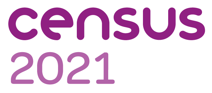 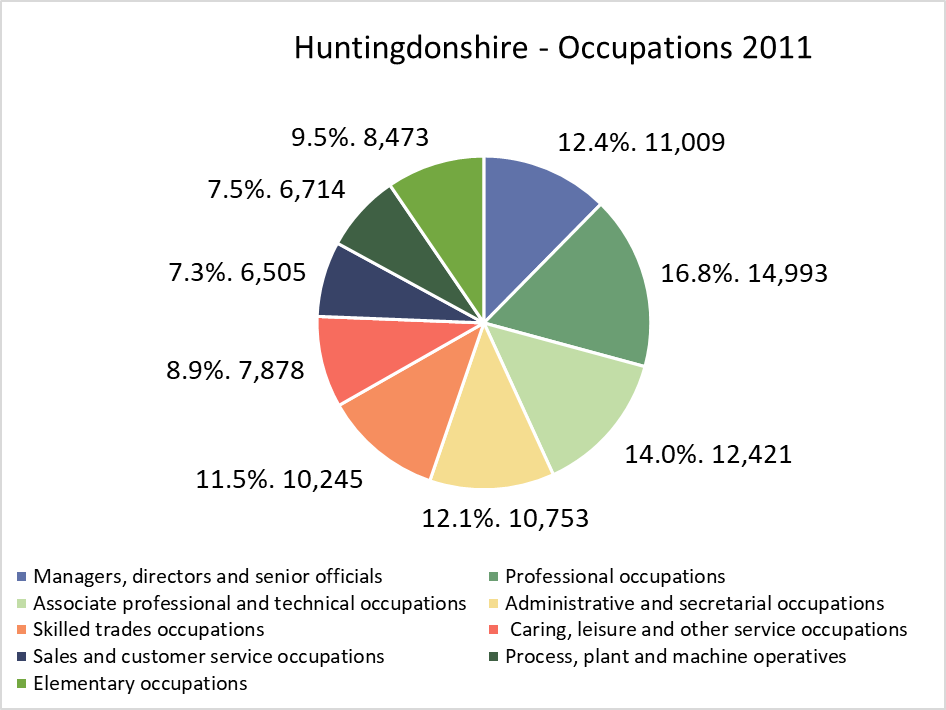 *Not directly comparable to 2011. ONS changed the classification for Census 2021 and combined the categories previously available in the 2011 Census data. Therefore, comparisons are only indicative
Huntingdonshire - Socio-economicClassification
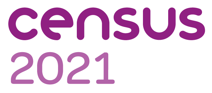 Huntingdonshire - Unemployment history
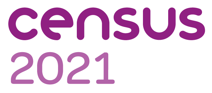 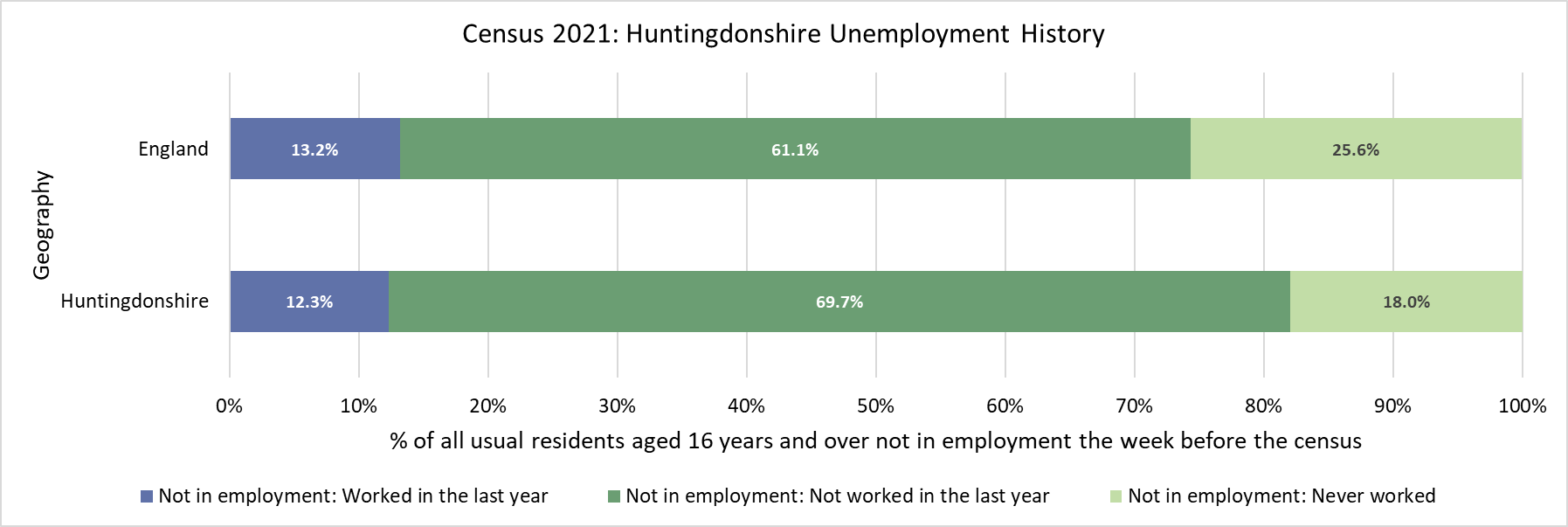 *Not comparable to 2011. The question on employment history changed between the 2011 and 2021 census.
Huntingdonshire -Economic activity status
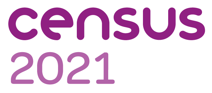 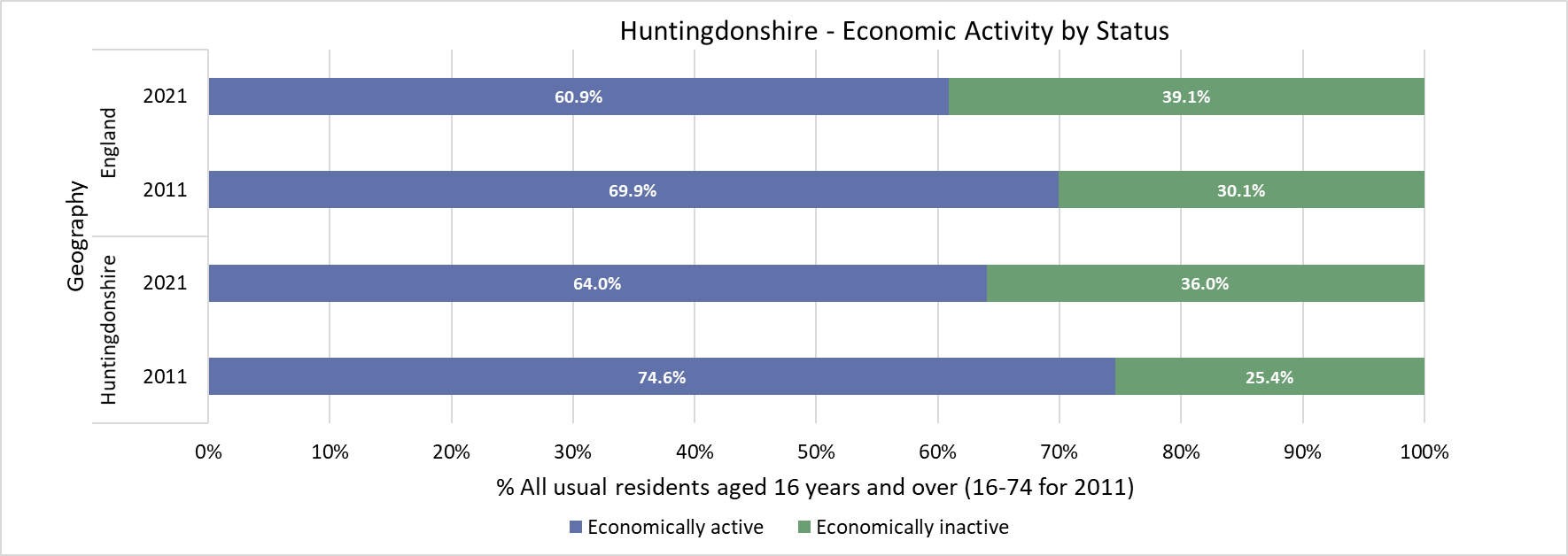 Huntingdonshire -Economic inactivity by reason
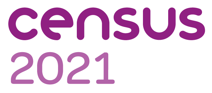 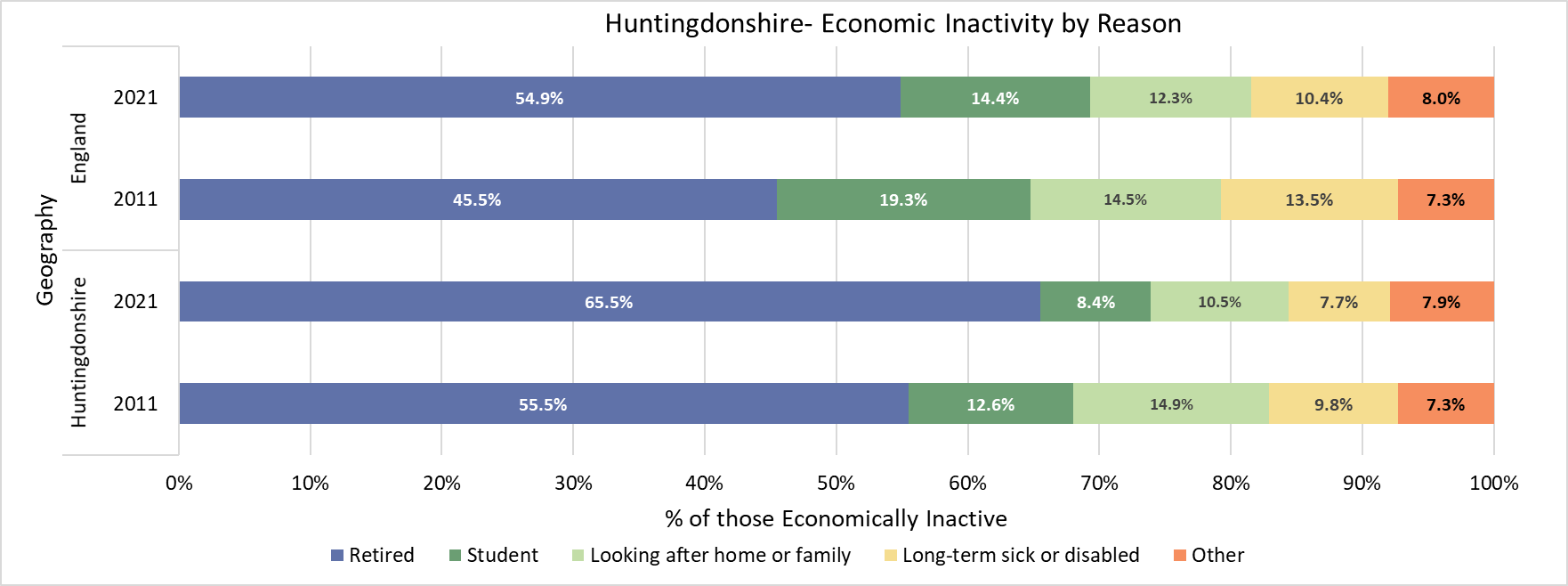 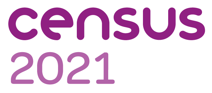 South Cambridgeshire
South Cambridgeshire -Hours Worked
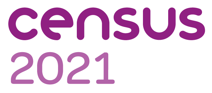 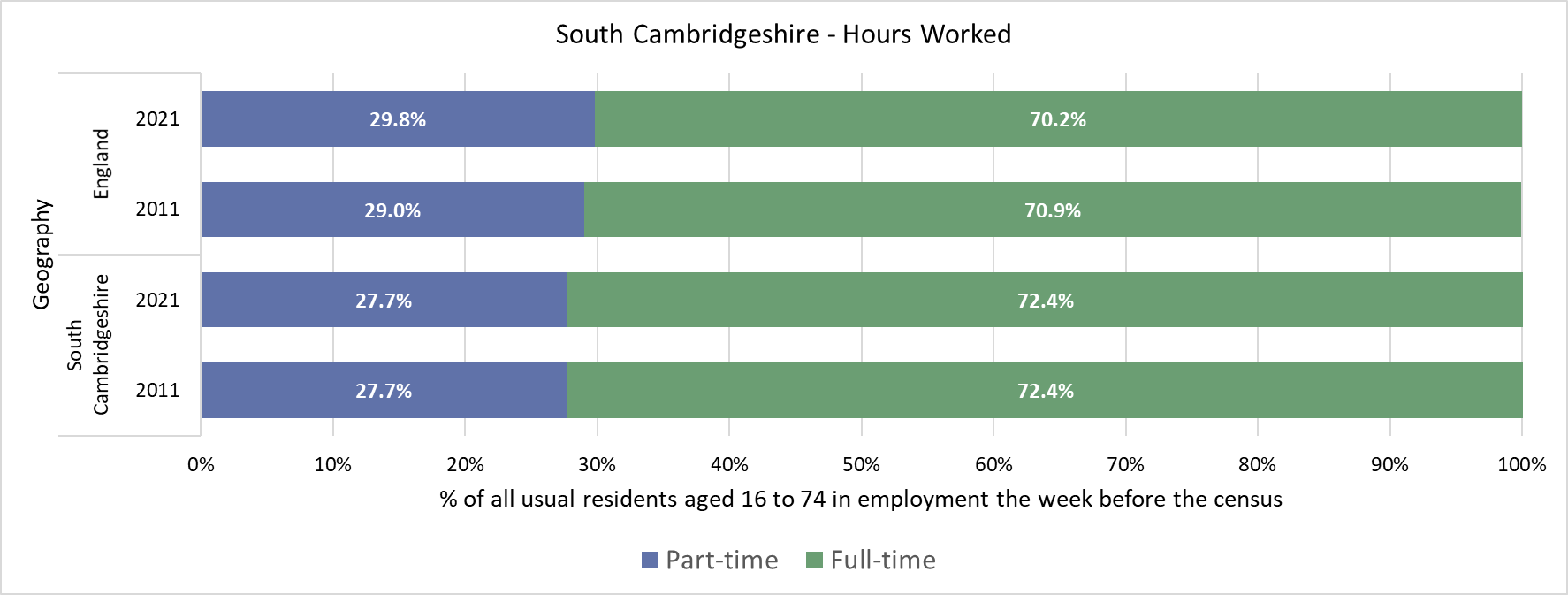 South Cambridgeshire - Industry
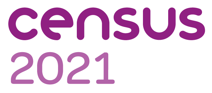 South Cambridgeshire -Occupation
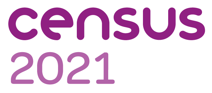 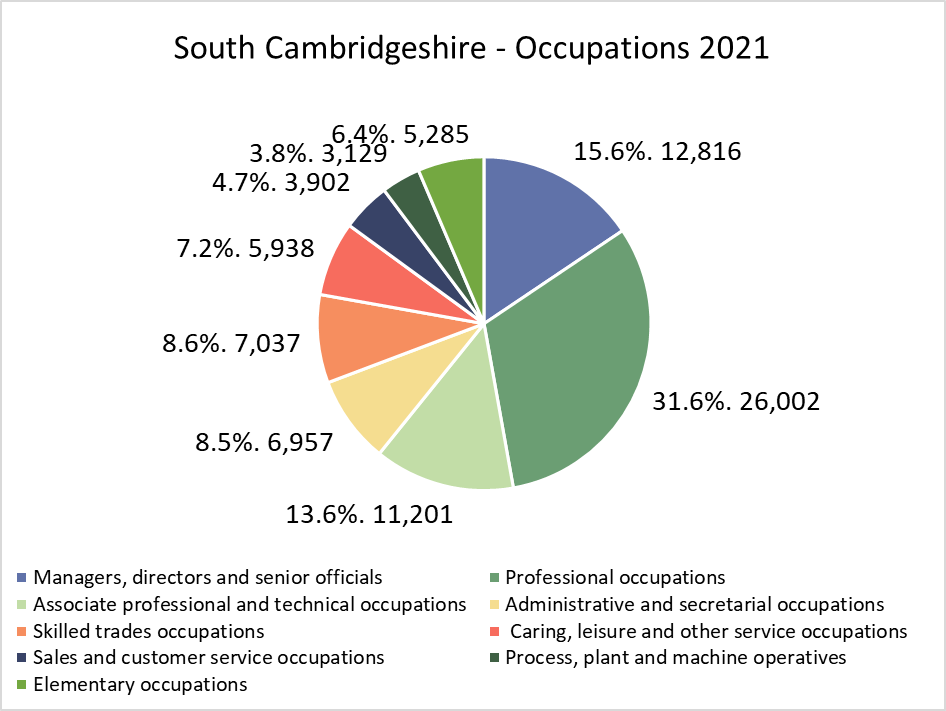 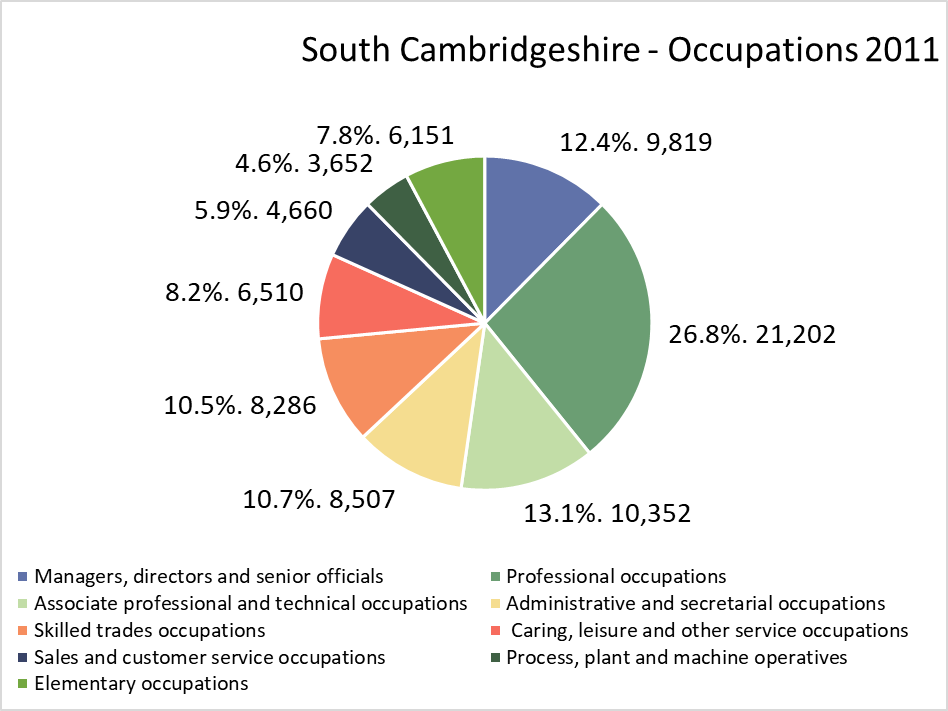 *Not directly comparable to 2011. ONS changed the classification for Census 2021 and combined the categories previously available in the 2011 Census data. Therefore, comparisons are only indicative
South Cambridgeshire –Socio-economic Classification
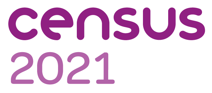 South Cambridgeshire -Unemployment history
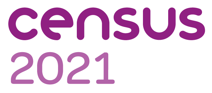 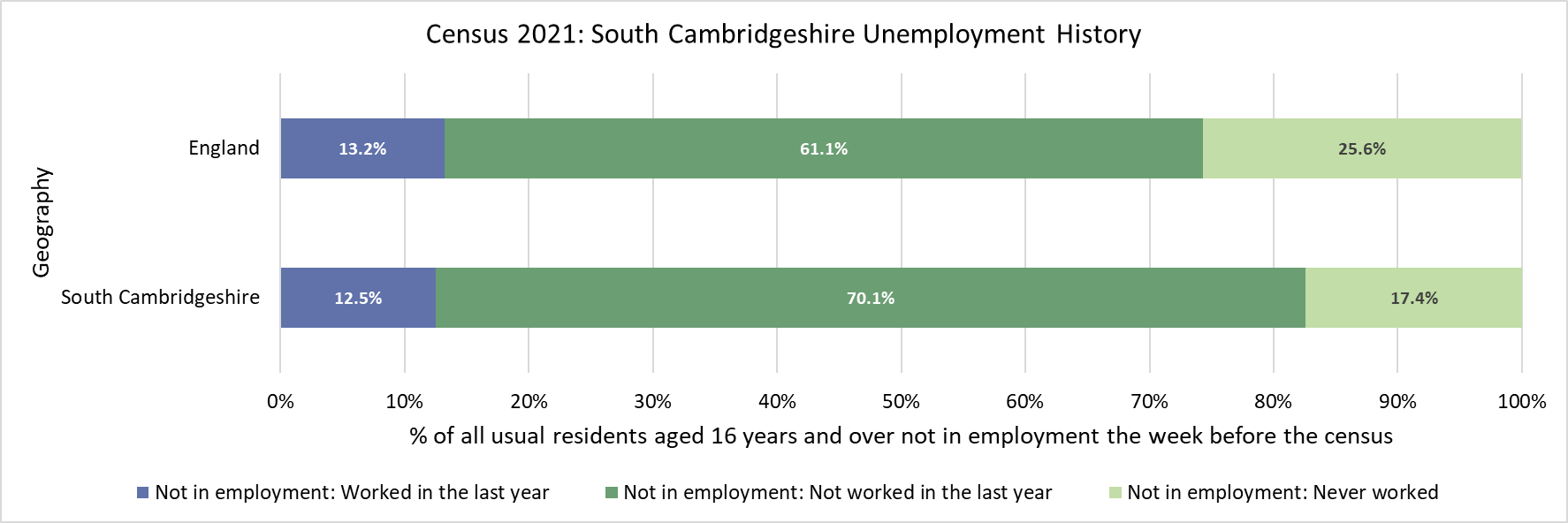 *Not comparable to 2011. The question on employment history changed between the 2011 and 2021 census.
South Cambridgeshire -Economic activity status
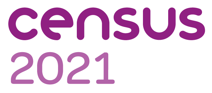 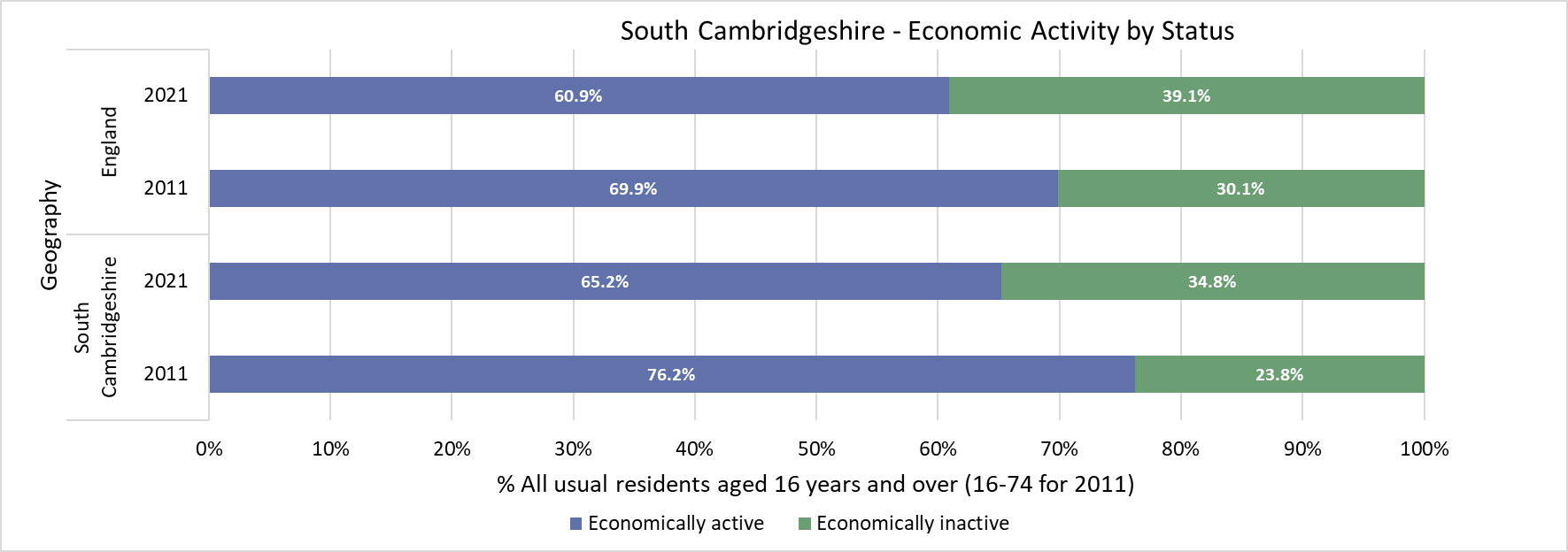 South Cambridgeshire -Economic inactivity by reason
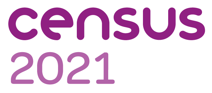 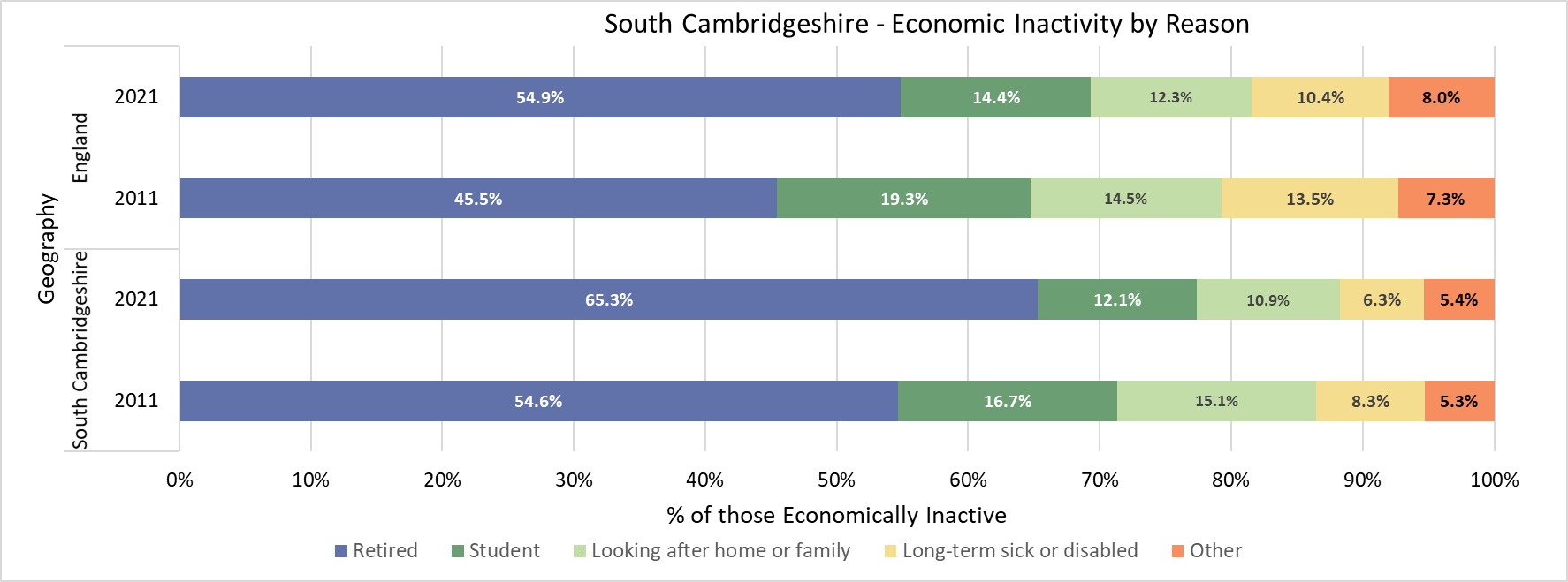 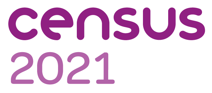 Peterborough
Peterborough –Hours Worked
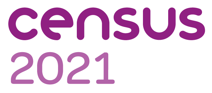 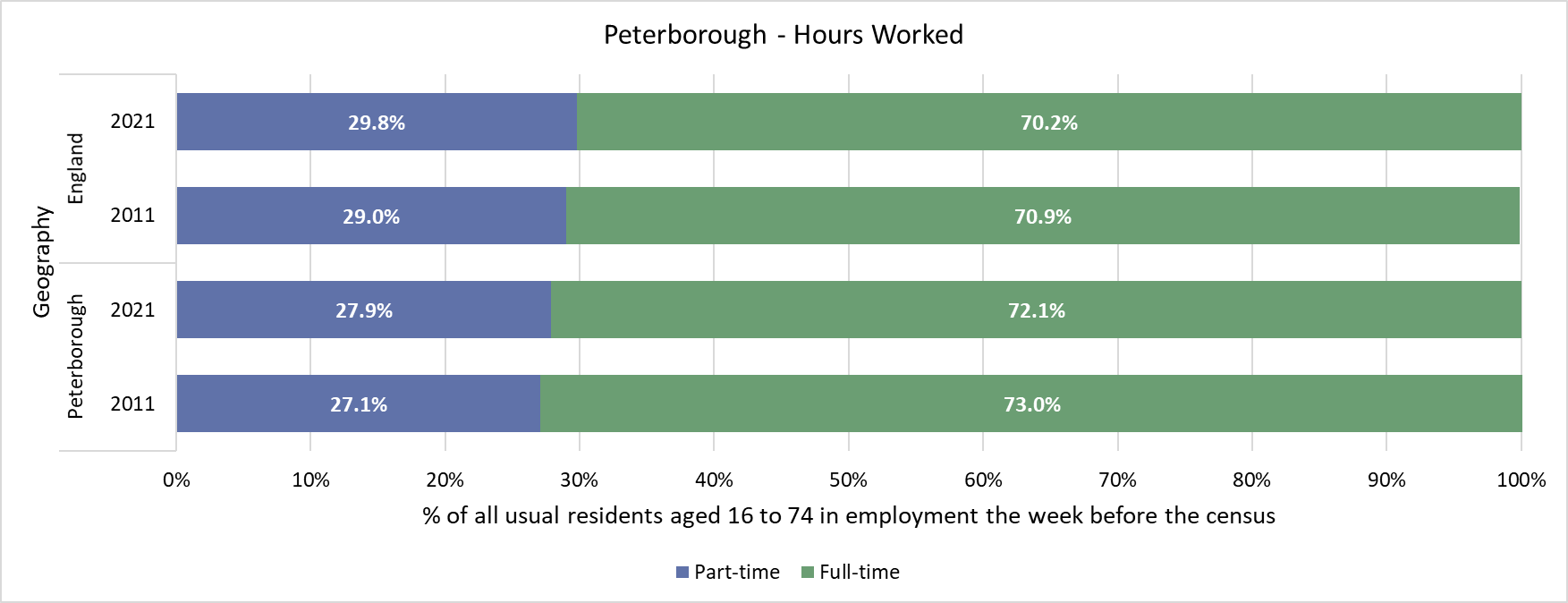 Peterborough – Industry
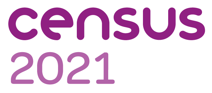 Peterborough -Occupation
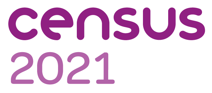 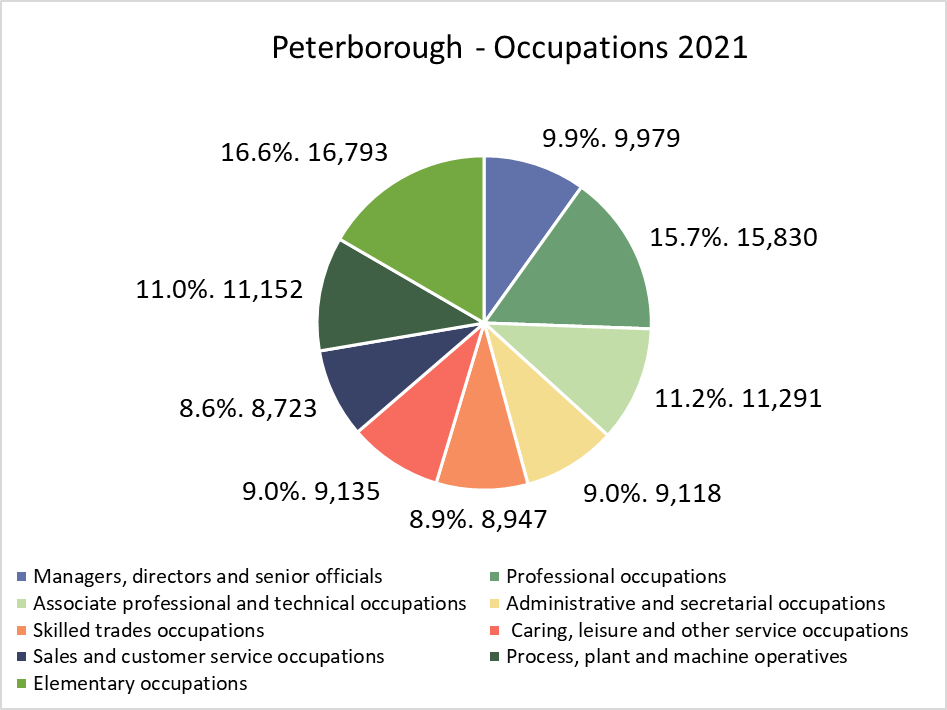 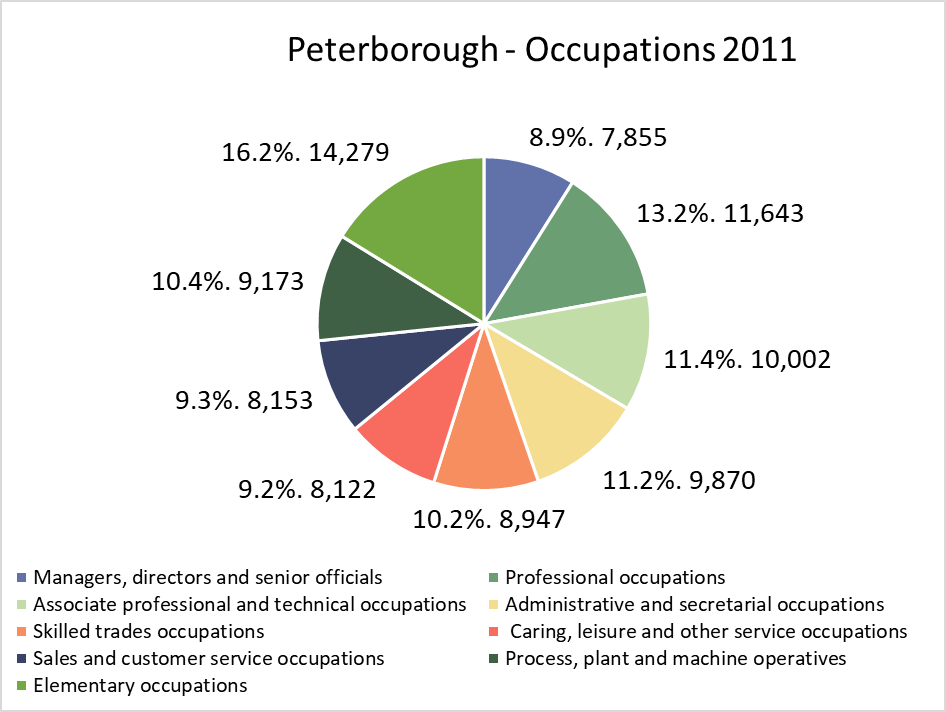 *Not directly comparable to 2011. ONS changed the classification for Census 2021 and combined the categories previously available in the 2011 Census data. Therefore, comparisons are only indicative
Peterborough – Socio-economic Classification
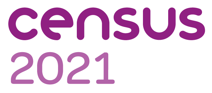 Peterborough -Unemployment history
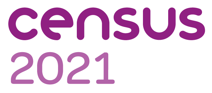 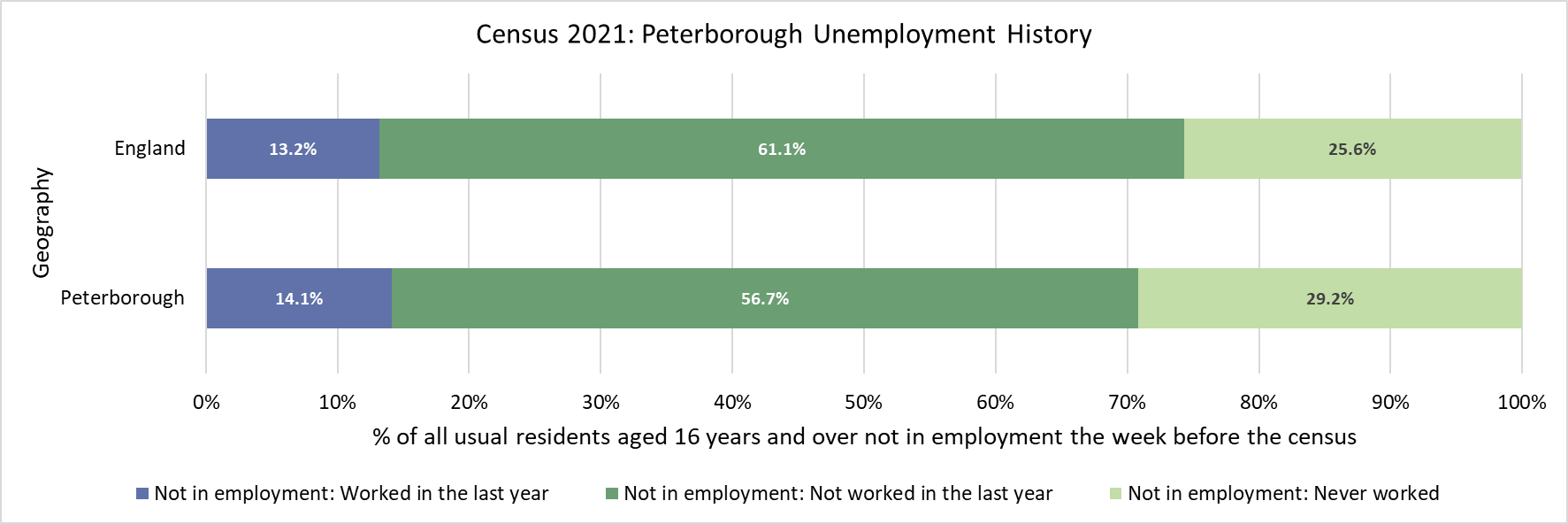 *Not comparable to 2011. The question on employment history changed between the 2011 and 2021 census.
Peterborough –Economic activity status
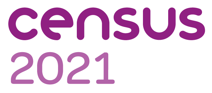 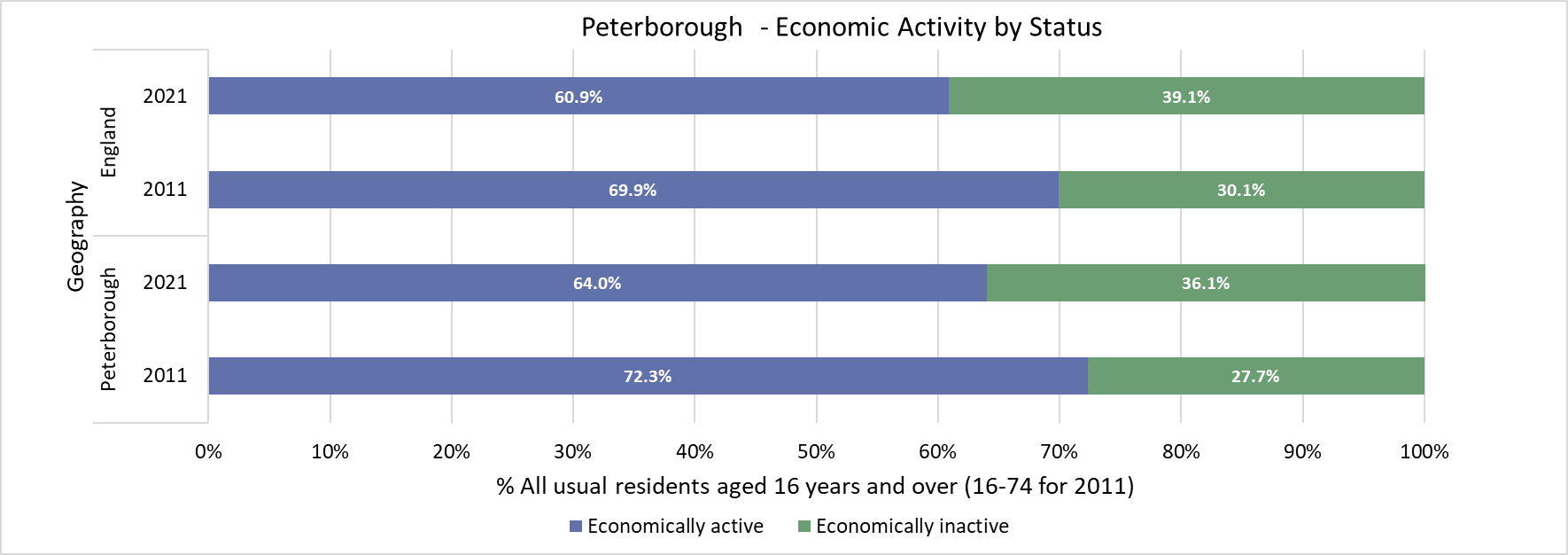 Peterborough –Economic inactivity by reason
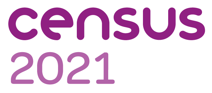 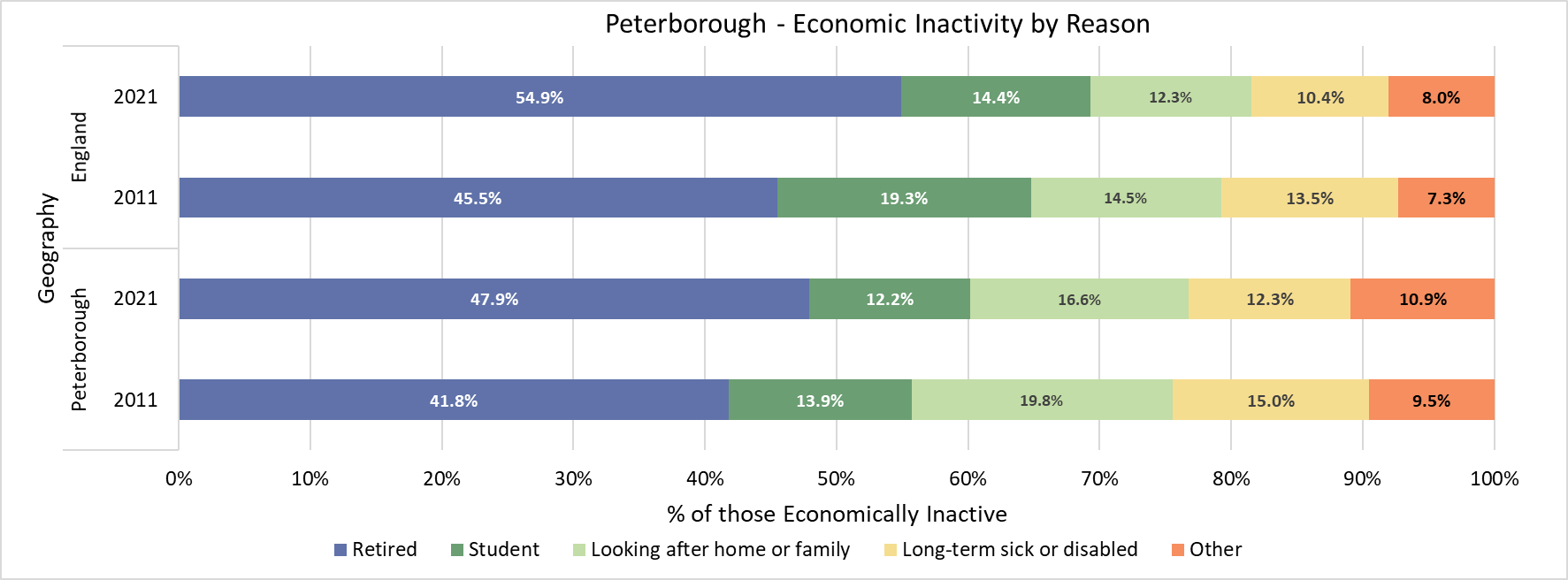 When is the next releaseof data by the ONS?
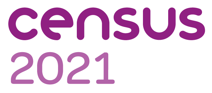 8 topic summaries and area profiles, releasing between November 2022 and January 2023:
Demography and migration – 2nd November 2022 (published)
UK armed forces veterans – 10th November 2022 (published)
Ethnic group, national identity, language and religion – 29th November 2022 (published)
Labour market and travel to work – 8th December 2022 (published)
Housing – 5th January 2023 (provisional)
Sexual orientation and gender identity – 6th January 2023 (provisional)
Education – 10th January 2023 (provisional)
Health, disability, and unpaid care – 19th January 2023 (provisional)
Phase 2, early 2023 – multivariate data
Phase 3, Spring 2023 - data related to alternative population bases, small population data, origin destination data and micro-data
Useful links
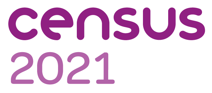 Demography and Migration topic summary published by the Office for National Statistics (ONS) Demography and migration data, England and Wales - Office for National Statistics (ons.gov.uk)
ONS mapping tool ONS Census maps
Cambridgeshire Insight: Census 2021 updates and Cambridgeshire Insight Census 2021
Census 2021 data in the tools available on Cambridgeshire Insight, such as the Map Explorer and Interactive Reports
Further analysis and ward level estimates, where possible at this stage, are being progressed and will be published on Cambridgeshire Insight
Census data published by the ONS is also available on the Nomis website Dataset Selection - Query - Nomis - Official Census and Labour Market Statistics (nomisweb.co.uk)